10. témakör – Adatvédelmi kommunikáció
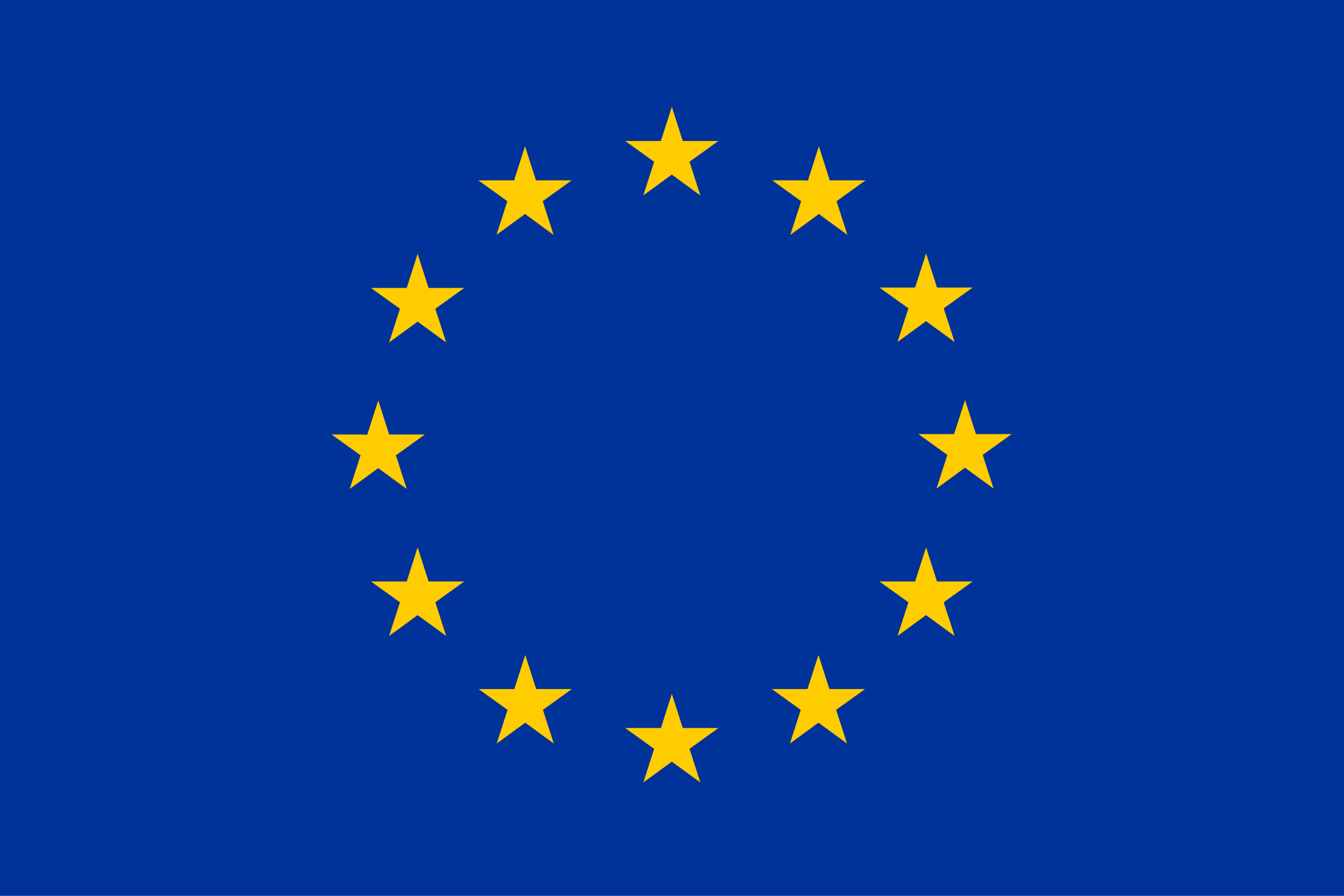 [Speaker Notes: A képzési anyag a STAR (Support Training Activities on the data protection Reform 2017-2019) projekt keretében, az Európai Unió Jogok, Egyenlőség és Polgárság 2014-2020 programjának (REC-RDAT-TRAI-AG-2016 ) társfinanszírozásában, a 769138 számú Grant Agreement alatt készült. 
---
Csatolt dokumentumok

Meghívó – a képzés tartalmának, céljának és tervezett tanulási eredményeinek leírása
Résztvevők listája – mely tartalmazza az adatvédelmi hozzájárulási formanyomtatványt
Visszajelzési formanyomtatvány – megfelelő módszertani alap mentén felépített, strukturált formanyomtatvány, amely lehetővé teszi az oktató számára, hogy visszajelzést gyűjtsön a képzés elvégzéséről és annak alkalmasságáról. Ez értékes betekintési lehetőséget jelenthet a STAR számára.
Meghívó plakát / internetes hirdetmény – a képzés tartalmának, céljának és tervezett tanulási eredményeinek leírása.

Javasolt szakirodalom:
A 29. cikk szerinti munkacsoport Iránymutatás az automatizált döntéshozatallal és a profilalkotással kapcsolatban a 2016/679 rendelet alkalmazásához, WP251rev.01, 2018. február – magyarul: https://www.naih.hu/files/wp251rev01_hu.pdf , angolul: https://iapp.org/media/pdf/resource_center/W29-auto-decision_profiling_02-2018.pdf
További olvasmányok:
A 29. cikk szerinti munkacsoport Iránymutatása az adatok hordozhatóságáról https://www.naih.hu/files/WP242_rev01_hu.pdf 
The Royal Society, (2017), Gépi tanulás: a példák alapján tanulni képes számítógépek ereje és ígéretét https://royalsociety.org/~/media/policy/projects/machine-learning/publications/machine-learning-report.pdf 
Pasquale, Frank (2015), a feketedoboz társaság: a pénzt és az információt ellenőrző titkos algoritmusok, Harvard University Press, Cambridge, MA. 
Edwards, L. & Veale, M. (2017), Az algoritmus rabszolgája? Miért nem a „magyarázathoz való jog” a keresett gyógyír. Duke Law and Technology Review. https://scholarship.law.duke.edu/cgi/viewcontent.cgi?referer=&httpsredir=1&article=1315&context=dltr 
Jogesetek
EUB, Institut professionnel des agents immobiliers (IPI) kontra Englebert, C-473/12 sz. ügy, 2013.
EUB, Smaranda Bara és társai kontra Casa Naţională de Asigurări de Sănătate és társai, C-201/14 sz. ügy, 2015
EUB, Google Spain SL és Google Inc. kontra Agencia Española de Protección de Datos (AEPD) és Mario Costeja González [nagytanács], C-131/12. sz. ügy, 2014.

Fontos: az oktatási anyag tartalma csak a szerzők véleményét tükrözi, az Európai Bizottság nem vállal semmilyen felelősséget a diasorban szereplő információk felhasználásáért.]
Útmutató a diák használatához (diavetítés előtt eltávolítandó)
A következő diasort úgy állítottuk össze, hogy az adott hallgatóság igényeire szabható legyen. Ennek érdekében minden egyes dián megjelöltük, hogy milyen típusú hallgatóságnak szól (lásd a megjegyzések „célcsoport” címszava alatt).
A diák alatti jegyzetekben további információ található a dia nehézségi fokáról, [megfelelő-e adatvédelmi ismeretekkel nem rendelkezők számára?] a célcsoportról, [általános vagy kiemelt pl. adatvédelmi hatóságok képviselői, ügyvédek, adatvédelmi tisztviselők stb.] valamint a dián szereplő információ jelentőségéről [azaz, feltétlenül szükséges-e, vagy el lehet távolítani anélkül, hogy a képzés hatékonyságát befolyásolná?].
A képzés előtt kérjük, hogy:
Alaposan olvassa el a diákat és a jegyzeteket!
Vessen egy pillantást az olvasmányok listájára - ezek szintén segítik a felkészülést!
Távolítsa el / rejtse el azokat a diákat, melyeket nem kíván felhasználni [kattintson az egér jobb gombjával a bal oldali diasoron a képkockára, majd a 'dia elrejtése' gombra]! A diák előzetes besorolása az adott dián megjelenő tartalom részletessége és jelentősége alapján történik.
Igazítsa a diákat a nemzeti vagy ágazati követelményekhez!
Egészítse ki olyan tartalommal, amelyet alapvető fontosságúnak ítél az adott közönség számára!
Igazítsa a saját szervezete igényeihez a diasor alapértelmezett megjelenését!
[Speaker Notes: A jegyzetekben további információk találhatóak  a STAR diasorok használatára vonatkozóan az alábbi formában:

A dia célja és tárgya:
Pedagógiai stratégia és útmutatás:
Időterv (fontosság):
A képzésben résztvevők szükséges tapasztalata:
Kinek releváns:
Jogszabályi rendelkezések:
Jogeset:
További olvasmányok:
Megjegyzések:
A jogesetek az alábbi forrásokból származnak:
Európai adatvédelmi jogi kézikönyv – 2018. évi kiadás, https://www.echr.coe.int/Documents/Handbook_data_protection_HUN.pdf  
Emberi Jogok Európai Bírósága, Press Unit (2018), Factsheet – Personal Data Protection, Európa Tanács, Strasbourg; http://echr.coe.int/Documents/FS_Data_ENG.pdf]
Útmutató az egyes diák színjelöléséhez (Diavetítés előtt eltávolítandó)
Zöld – alapszint: javasoljuk, hogy tartsa meg!
Sárga - közepes szint: fontosak, de eltávolításuk nem veszélyezteti a hatékonyságot.
Piros - haladó szint: fontolja meg, hogy az adott dia szükséges-e, amennyiben  igen, tartalmát igazítsa a hallgatósága igényeihez, amennyiben nem, távolítsa el
Lila – a nemzeti szabályozáshoz igazodó adaptáció szükséges lehet, mert ezeken a diákon az EU rendeleteket kiegészítő, nemzeti szabályozással kapcsolatos információk szerepelnek. Amennyiben a dia tartalma más tagállamra vonatkozik, javasoljuk, hogy cserélje le a saját nemzeti tagállamára vonatkozó releváns tartalomra.
3
Előadó
Név
Cím
Szervezet/szervezeti egység
Elérhetőség
[Speaker Notes: A dia célja és tárgya: Az előadó bemutatása a közönség számára.
Pedagógiai stratégia és útmutatás:  Hangsúlyozzuk, hogy az előadó – adatvédelmi tudása okán – a jövőben esetleges kapcsolattartási pont lehet a hallgatók számára!
Időterv (fontosság): közepes
A képzésben résztvevők szükséges tapasztalata: nincs
Kinek releváns: mindenkinek
Jogszabályi rendelkezések: - 
Jogeset: -
További olvasmányok: -
Megjegyzések: -]
A képzés célja
A GDPR számos kommunikációs követelményt fogalmaz meg, például:
adatvédelmi incidens esetén bejelentési kötelezettség a felügyeleti hatóságoknak és az érintettek tájékoztatása,
az érintettek megfelelő tájékoztatása hozzájárulás esetén,
a GDPR rendelkezéseinek (és más jogszabályoknak) való megfelelés bizonyítása.
A kommunikáció jól és rosszul is alkalmazható…
A képzés támogatja a hallgatókat
a kommunikációs kötelezettségek megértésében és
ezen kötelezettségeknek való megfelelésben.
[Speaker Notes: A dia célja és tárgya: A dia érveket sorol fel a témakör önálló vizsgálata mellett.
Pedagógiai stratégia és útmutatás: Segítse elő, hogy a résztvevők megértsék, hogy a kommunikáció az adatvédelem több területét is érinti és ezek összefüggenek és közös funkciókkal rendelkezzenek, melynek következtében az egyik téma megértése elősegítheti a másik megértését
Időterv (fontosság): 2-3 perc, magas
A képzésben résztvevők szükséges tapasztalata:  alacsonytól a közepesig
Kinek releváns: mindenkinek - aki adatvédelmi kommunikációt folytat, különösen, akik az érintettekkel állnak kapcsolatban
Jogszabályi rendelkezések: -
Jogeset:  -
További olvasmányok:
Megjegyzések: 
A legtöbb adatvédelmi szabályozás tartalmaz a kommunikáció különféle formáira vonatkozó előírásokat, például az érintett felek és hatóságok értesítését adatvédelmi incidens esetén, vagy az érintettek megfelelő tájékoztatására vonatkozó követelményt, amennyiben az adatkezelés jogalapja az érintett hozzájárulása. A GDPR értelmében az adatkezelők kötelesek bizonyítani, hogy megfelelnek a rendeletnek.
Az érintett területek közötti hasonlóságok miatt ésszerű az adatvédelmi kommunikációt egy külön témakörként kezelni. A kommunikáció különböző területei együttes kihívásokkal néznek szembe.
A kommunikáció jól és rosszul is alkalmazható, ezért a diasor segíti a hallgatóságot a kommunikációs kötelezettségeik megértésében és azok helyes végrehajtásában.
A diasor a GDPR rendelkezéseit veszi alapul, és tartalmazza az EU adatvédelmi hatóságai által kiadott vonatkozó útmutatásokat is, továbbá példákat mutat be a legjobb gyakorlatokból.]
Tartalomjegyzék
Bevezetés
Az adatvédelmi kommunikáció kihívásai
Az átláthatóság elve
Hozzájárulás
Hozzáférési jog
Automatizált adatkezelés és a kommunikáció
Az adatvédelmi hatóságokkal való kommunikáció
Adatvédelmi incidens bejelentése
Előzetes konzultáció az adatvédelmi hatósággal
Adatkezelési nyilvántartás
Magatartási kódex
Adatvédelmi tanúsítás
További források
Az adatvédelmi kommunikáció
Miért nehéz az adatvédelmi kommunikáció?
Az adatvédelmi kommunikáció alapelvei
Elegendő információ a hozzájárulás megadásához
A személyes adatok rendelkezésre bocsátása
Tájékoztatás a személyes adatok kezeléséről
Hogyan és mikor kell felvenni a kapcsolatot az adatvédelmi hatósággal?
amikor valami balul sül el
a magas kockázatú adatkezelések előtt
Megfelelő nyilvántartások vezetése és ennek igazolása
A megfelelő adatvédelmi gyakorlat alátámasztása - kódexek
A megfelelő adatvédelmi gyakorlat alátámasztása - tanúsítás
[Speaker Notes: A dia célja és tárgya: A dia áttekintést nyújt a képzés tartalmáról. A képzés előtt el kell távolítani azokat a témaköröket, melyeket nem fog érinteni.
Pedagógiai stratégia és útmutatás: Készüljön fel a képzés tartalmára vonatkozó kérdésekre!
Időterv (fontosság): 
A képzésben résztvevők szükséges tapasztalata:  
Kinek releváns: mindenkinek
Jogszabályi rendelkezések: 
Jogeset:  -
További olvasmányok:
Megjegyzések:]
Az adatvédelmi kommunikáció nehézségei
A GDPR rendelkezései magas szintű kommunikációs követelményeket határoznak meg.
A kommunikációs módszerek még nem elég kiforrottak.
Nem minden érintett számára prioritás a kommunikáció:
„végigkattintgatás” és elfogadás
A műszaki információk kommunikálása összetett:
nagyon változó az „információs műveltség”
Az információ megjelenítése nem jelenti annak megfelelő kommunikálását is.
Jogi előírásokhoz, nem pedig a felhasználókhoz igazítva.
[Speaker Notes: A dia célja és tárgya: A dia áttekintést nyújt az adatvédelemi kommunikáció kihívásairól a GDPR különböző területein.
Pedagógiai stratégia és útmutatás: A kihívások hangsúlyozásával új szempontokat biztosítunk a jogi követelmények vizsgálatához. Miért igényel erőfeszítést és gondolkodást a GDPR követelményeinek való megfelelés (vagy annak felülteljesítése)?
Időterv (fontosság): 
A képzésben résztvevők szükséges tapasztalata:  közepestől a magasig 
Kinek releváns:  Különösen azok számára, akik adatvédelmi kommunikációs módszereket fejlesztenek, terveznek vagy értékelnek.
Jogszabályi rendelkezések: 
Jogeset:  -
További olvasmányok:
Megjegyzések: 
Az uniós adatvédelmi szabályozás (GDPR) szigorú követelményeket támaszt a kommunikációval szemben.
Ezek a követelmények szigorúbbak, mint más jogterületeken, mert az érintetteket részletesebben kell tájékoztatni, ezért nem lehet a más területeken alkalmazott stratégiákat és legjobb gyakorlatokat egyszerűen átemelni az adatvédelmi kommunikációba.  
Kommunikáció az adatvédelmi szereplőkkel (az érintetten kívül) - például még nem zárult le azon információk körének meghatározása, melyeket a felügyeleti hatóságok számára elérhetővé kell tenni.
Az adatvédelemmel kapcsolatos információk közlését szolgáló módszerek még nem elég fejlettek, és megrekedtek az adatvédelmi tájékoztatók(ban közzétett információk) szintjén. Habár kutatások folynak az adatvédelmi kommunikáció területén, további fejlesztések szükségesek.
Noha a GDPR előírja, hogy bizonyos információkat az érintettek rendelkezésére kell bocsátani, nem minden érintettet érdeklik ezek az információk. Közismert, hogy az adatvédelmi szabályzatokat ritkán olvassák el a felhasználók. Ez azt jelenti, hogy bizonyos esetben csak az érintettek egy részéhez jutnak el a  tájékoztatók. Néhány szervezet aggodalmát fejezte ki amiatt, hogy a szükséges tájékoztatás zavarja vagy elriasztja a felhasználóit.
Számos adatvédelmi kommunikáció gyengesége az, hogy a jogi kötelezettségek teljesítése a szervezet érdekeit szolgálja. Ez olyan kommunikációt eredményez, amely nem az érintett érdekeit védi.]
Az adatvédelmi kommunikáció elvei
Az adatkezelés legyen átlátható az érintettek számára – rendelkezzenek elegendő információval:
Mely személyes adatukat gyűjtik, kezelik és mi az adatkezelés célja?
A jogaik gyakorlásához és tájékozott döntéshozatalhoz szükséges megfelelő információk legyenek elérhetőek.
Az adatkezelőknek fontos szerepet játszanak az érintetti jogok gyakorlásának előmozdításában:
Tevékenyen kell információt szolgáltatniuk az adatkezelésről és 
az érintettek jogairól.
[Speaker Notes: A dia célja és tárgya:  A dia jogi szempontból mutatja be az adatvédelmi kommunikáció két fontos megfontolását.
Pedagógiai stratégia és útmutatás: Mutassa be a szabályozás célját, és helyezze el szélesebb összefüggésben a gyakorlati követelményeket!
Időterv (fontosság): 
A képzésben résztvevők szükséges tapasztalata:  
Kinek releváns: mindenkinek
Jogszabályi rendelkezések: 
Jogeset:  -
További olvasmányok:
Megjegyzések:]
Az átláthatóság elve
A természetes személyek számára átláthatónak kell lenni, hogy a rájuk vonatkozó személyes adatokat milyen módon gyűjtik, használják fel vagy más módon kezelik, valamint hogy a személyes adatokat milyen mértékben kezelik vagy fogják kezelni.
Az érintetteknek joguk van arra, hogy információkat kapjanak a róluk kezelt adatokról.
Az átláthatóság elve megköveteli, hogy 
az adatkezelésről szóló tájékoztatás legyen
könnyen hozzáférhető,
könnyen érthető, 
valamint hogy azt világos és közérthető nyelven fogalmazzák meg.
Az érintett tájékoztatást kell kapjon az adatkezelés tényéről és céljairól.
Az adatkezelő olyan további információt is az érintett rendelkezésére bocsát, amelyek a tisztességes és átlátható adatkezelés biztosításához szükségesek, figyelembe véve a személyes adatok kezelésének konkrét körülményeit és kontextusát.
[Speaker Notes: A dia célja és tárgya: A dia ismerteti az átláthatóság elvét.
Pedagógiai stratégia és útmutatás: 
Időterv (fontosság): 
A képzésben résztvevők szükséges tapasztalata:  
Kinek releváns: mindenkinek
Jogszabályi rendelkezések: (39), (58), (60) Preambulumbekezdés: Az adatkezelő olyan további információt is az érintett rendelkezésére bocsát, amelyek a tisztességes és átlátható adatkezelés biztosításához szükségesek, figyelembe véve a személyes adatok kezelésének konkrét körülményeit és kontextusát. 
Jogeset:  
További olvasmányok:
Megjegyzések: 
A GDPR egyik alapelve az átláthatóság elve - a személyes adatok kezelésének átláthatónak kell lennie az érintett számára. Az érintetteknek tisztában kell lenniük azzal, hogy melyik adataikat, ki és milyen célból kezeli.
Az adatkezelő és az érintett közötti kommunikáció tipikusan a hozzájárulás megadásánál válik szükségessé.
Az érintettek hozzájárulása a GDPR alapján a személyes adatok kezelésének egyik jogalapja.
Biztosítani kell, hogy az érintettek megfelelő információk alapján járulnak hozzá személyes adataik kezeléséhez, és tisztában legyenek azzal, hogy az adataik megadása és azok kezelése milyen következményekkel jár.
Az érintettek legyenek tisztában az adataik gyűjtésének, tárolásának, megosztásának és felhasználásának részleteivel.]
GDPR (39) Preambulumbekezdés
„A személyes adatok kezelésének jogszerűnek és tisztességesnek kell lennie. A természetes személyek számára átláthatónak kell lennie, hogy a rájuk vonatkozó személyes adataikat hogyan gyűjtik, használják fel, azokba hogy tekintenek bele vagy milyen egyéb módon kezelik, valamint azzal összefüggésben, hogy a személyes adatokat milyen mértékben kezelik vagy fogják kezelni. Az átláthatóság elve megköveteli, hogy a személyes adatok kezelésével összefüggő tájékoztatás, illetve kommunikáció könnyen hozzáférhető és közérthető legyen, valamint hogy azt világosan és egyszerű nyelvezettel fogalmazzák meg. Ez az elv vonatkozik különösen az érintetteknek az adatkezelő kilétéről és az adatkezelés céljáról való tájékoztatására, valamint az azt célzó további tájékoztatásra, hogy biztosított legyen az érintett személyes adatainak tisztességes és átlátható kezelése, továbbá arra a tájékoztatásra, hogy az érintetteknek jogukban áll megerősítést és tájékoztatást kapni a róluk kezelt adatokról. A természetes személyt a személyes adatok kezelésével összefüggő kockázatokról, szabályokról, garanciákról és jogokról tájékoztatni kell, valamint arról, hogy hogyan gyakorolhatja az adatkezelés kapcsán megillető jogokat. A személyes adatkezelés konkrét céljainak mindenekelőtt explicit módon megfogalmazottaknak és jogszerűeknek, továbbá már a személyes adatok gyűjtésének időpontjában meghatározottaknak kell lenniük.”
[Speaker Notes: A dia célja és tárgya: GDPR (39) Preambulumbekezdés teljes szövege - az átláthatóság elve.
Pedagógiai stratégia és útmutatás: A preambulum teljes szövege hasznosabb lehet otthoni felkészülésre, mint az előadás során.
Időterv (fontosság): 
A képzésben résztvevők szükséges tapasztalata:  közepestől a magasig
Kinek releváns:  adatvédelmi hatóságok és adatvédelmi tisztviselők
Jogszabályi rendelkezések: (39) Preambulumbekezdés
Jogeset:  -
További olvasmányok:
Megjegyzések: 
A dia olyan hallgatóság részére hasznos, akiknek fontos a GDPR vonatkozó rendelkezéseinek teljes szövege.]
GDPR (58) Preambulumbekezdés
Az átláthatóság elve megköveteli, hogy a nyilvánosságnak vagy az érintettnek nyújtott tájékoztatás tömör, könnyen hozzáférhető és könnyen érthető legyen, valamint hogy azt világos és közérthető nyelven fogalmazzák meg, illetve – ezen túlmenően – szükség esetén vizuálisan is megjelenítsék. Az ilyen tájékoztatás elektronikus formátumban is nyújtható, így például a nyilvánosságnak szánt tájékoztatás közölhető valamely honlapon keresztül. Ez különösen olyan helyzetekben lehet fontos, amikor a szereplők nagy száma és a gyakorlat technológiai összetettsége megnehezíti az érintett számára annak megismerését és megértését, hogy gyűjtenek-e róla személyes adatokat, és ha igen, ki és milyen célból. Példa: online reklámozás. 
Mivel a gyermekek különös védelmet igényelnek, a kifejezetten gyermekekre vonatkozó adatkezelés vonatkozásában minden információt és kommunikációt olyan világos és közérthető nyelven kell megfogalmazni, amelyet a gyermek könnyen megért.
[Speaker Notes: A dia célja és tárgya: GDPR (58) Preambulumbekezdés teljes szövege - az átláthatóság elve.
Pedagógiai stratégia és útmutatás: A preambulum teljes szövege hasznosabb lehet otthoni felkészülésre, mint az előadás során. A főbb kulcsszavakat kiemeltük.
Időterv (fontosság): 
A képzésben résztvevők szükséges tapasztalata:  közepestől a magasig
Kinek releváns:  adatvédelmi hatóságok és adatvédelmi tisztviselők
Jogszabályi rendelkezések: (58) Preambulumbekezdés
Jogeset:  -
További olvasmányok:
Megjegyzések: 
A dia olyan hallgatóság részére hasznos, akiknek fontos a GDPR vonatkozó rendelkezéseinek teljes szövege.]
Az érintett tájékoztatása
az érintett jogai
az adatkezelő kiléte és elérhetőségei
és – ha van ilyen – az adatkezelő képviselőjlnek elérhetősége
az adatvédelmi tisztviselő elérhetősége
a személyes adatok kezelésének célja
az adatkezelés jogalapja
az adatkezelő vagy harmadik fél jogos érdeke;
a személyes adatok címzettjei, illetve a címzettek kategóriái
annak ténye, hogy az adatkezelő harmadik országba vagy nemzetközi szervezet részére kívánja továbbítani a személyes adatokat
a személyes adatok tárolásának időtartama (vagy ha ez nem lehetséges, ezen időtartam meghatározásának szempontja)
az érintettnek joga van kérni az adatkezelőtől:
a személyes adatokhoz való hozzáférést, 
azok helyesbítését, 
törlését 
kezelésének korlátozását, 
az érintettnek joga van bármikor visszavonni a hozzájárulást, ez nem érinti a visszavonás előtt a hozzájárulás alapján végzett adatkezelés jogszerűségét
a felügyeleti hatósághoz címzett panasz benyújtásának joga
adatkezelőre és az adatkezelésre 
vonatkozó információk
[Speaker Notes: A dia célja és tárgya: A dia felsorolja, hogy miről kell tájékoztatni az érintetteket. 
Pedagógiai stratégia és útmutatás: Az érintettek számára nyújtandó tájékoztatást négy kategóriába soroltuk be. Mutasson be gyakorlati példákat minden kategóriában!
Időterv (fontosság): magas
A képzésben résztvevők szükséges tapasztalata:  alacsonytól a közepesig
Kinek releváns: általános (mindenkinek hasznos tudni, hogy milyen információkhoz tud hozzáférni)
Jogszabályi rendelkezések: GDPR 12. cikk
Jogeset:  -
További olvasmányok:
Megjegyzések: 
A felsorolt információkat a személyes adatok megszerzésének időpontjában, az adatkezelés jogalapjától függetlenül kell megadni.
A követelmények nem vonatkoznak a 14. cikk, (5) bekezdésére:  „(5) Az (1)–(4) bekezdést nem kell alkalmazni, ha az érintett már rendelkezik az információval”

Az első kategória tartalmazza az adatkezelőre és az adatkezelésre vonatkozó információkat (Ki és miért kezeli a személyes adatokat?)
A jogalap megjelölése során a legjobb gyakorlat, ha több lehetséges jogalap közül a legerősebbet jelöli meg az adatkezelő jogalapként. A többi esetlegesen alkalmazható jogalapot nem kell megemlíteni, hogy ne zavarja össze az érintetteket.
Az adatkezelés céljainak meghatározásakor célszerű példákat felsorolni arra, hogy milyen adatokat kezelésére kerül sor. Célszerű továbbá az adatkezelés elsődleges célját megkülönböztetni az adatok másodlagos felhasználásától. 
Jó gyakorlat, ha konkrét példákat is említ az adatkezelő az általa gyűjtött adatkategóriákra, az adatkezelés céljára és felhasználásukra. Például „azért gyűjtünk adatokat a  vásárlók magasságáról, mert személyre szabott ruházati termékeket szeretnénk kínálni a vásárlóknak a magasságuk alapján. „ – Ha az adatkezelő csak felsorolja a kezelt adatkategóriákat, de nem tájékoztatja az érintettet az adatkezelés céljáról, az érintettek túlzónak érezhetik az adatkezelést.
Nemzetközi adattovábbítás esetén, ha az adatkezelő adatokat kíván továbbítani harmadik országokba vagy nemzetközi szervezethez, az érintettet tájékoztatnia kell az Európai Bizottság megfelelőségi határozatáról, vagy arról, hogy az adattovábbítás megfelelő biztosítékokon alapul (pl. kötelező erejű vállalati szabályok vagy szerződés).

A második kategória az érintettek jogaira vonatkozó tájékoztatást tartalmazza. Az adatkezelő felelőssége, hogy tájékoztassa / emlékeztesse az érintetteket érintetti jogaik gyakorlásának lehetőségéről és módjáról (például milyen elérhetőségen kérhetik az adatkezelés korlátozását).]
a személyes adatokat nem 
az érintettől szerzik meg
Az érintett tájékoztatása (2)
Ha a személyes adat szolgáltatása 
jogszabályon vagy 
szerződéses kötelezettségen alapul 
vagy szerződés kötésének előfeltétele.
Az érintett köteles a személyes adatokat megadni, 
Továbbá tájékoztatni kell őt arról, hogy milyen lehetséges következményeikkel járhat az adatszolgáltatás elmaradása.
Automatizált döntéshozatal ténye, ideértve a profilalkotást is, 
ezekben az esetekben az alkalmazott logikára és arra vonatkozóan, hogy az ilyen adatkezelés milyen jelentőséggel, és az érintettre nézve milyen várható következményekkel bír.
Ha a személyes adatokat nem az érintettől szerezték meg:
az érintett személyes adatok kategóriái
a személyes adatok forrása
(adott esetben) az adatok nyilvánosan hozzáférhető forrásokból származnak-e.
kötelezettségek és következmények
[Speaker Notes: A dia célja és tárgya: A dia felsorolja, hogy miről kell tájékoztatni az érintetteket. 
Pedagógiai stratégia és útmutatás: Az érintettek számára nyújtandó tájékoztatást négy kategóriába soroltuk be. Mutasson be gyakorlati példákat minden kategóriában!
Időterv (fontosság): magas
A képzésben résztvevők szükséges tapasztalata:  alacsonytól a közepesig
Kinek releváns: mindenkinek (mindenkinek hasznos tudni, hogy milyen információkhoz tud hozzáférni)
Jogszabályi rendelkezések: GDPR 12. cikk
Jogeset:  -
További olvasmányok:
Megjegyzések: 
A felsorolt információkat a személyes adatok megszerzésének időpontjában, az adatkezelés jogalapjától függetlenül kell megadni.
A követelmények nem vonatkoznak a 14. cikk, (5) bekezdésére- „(5) Az (1)–(4) bekezdést nem kell alkalmazni, ha az érintett már rendelkezik az információval”

A harmadik kategória tartalmazza az adatkezelésre vonatkozó kötelezettségekre és az adatkezelés hatására vonatkozó információkat. Ide tartozik érintettek tájékoztatása arról, hogy mikor kell rendelkezésre bocsátaniuk a személyes adataikat és milyen következményekkel járhat, ha nem tesznek ennek eleget (például automatizált döntéshozatal) A képzési anyag külön fejezetben foglalkozik a kommunikációival az automatizált döntéshozatalban.  Például egy szolgáltatás megfelelő működéséhez bizonyos típusú adatok kezelése szükséges, ezek nélkül nem tud működni.

A 4. kategóriába azok az információk tartoznak, melyeket az érintettel meg kell osztani, ha nem ő az adatok forrása.  Azért fontos ez a kategória, mert ha az adatokat az érintettől szerzik meg (például kitöltenek egy online adatlapot), akkor nagyobb ellenőrzés tudnak gyakorolni a személyes adataik felett, mert jobban átlátják, hogy milyen személyes adatokat adtak meg. Ha az érintett személyes adatait másik forrásból szerzik meg (például egy adatbázis része vagy harmadik fél továbbította), akkor további tájékoztatás szükséges a kezelt személyes adatok kategóriáira és ezek megszerzésére vonatkozóan. 14. cikk (1) bekezdés). Ebben az esetben a fenti és az előző dián feltüntetett összes információt az érintett rendelkezésére kell bocsátani. Felhívjuk a figyelmet, hogy erre az utolsó kategóriára külön határidők vonatkoznak!]
Az érintett tájékoztatása - mikor? (3)
Ha a személyes adatokat nem az érintettől szerezték meg (14. cikk (3) bekezdés): 
a személyes adatok kezelésének konkrét körülményeit tekintetbe véve, a személyes adatok megszerzésétől számított észszerű határidőn, de legkésőbb egy hónapon belül;
ha a személyes adatokat az érintettel való kapcsolattartás céljára használják, legalább az érintettel való első kapcsolatfelvétel alkalmával; vagy
ha várhatóan más címzettel is közlik az adatokat, legkésőbb a személyes adatok első alkalommal való közlésekor.
Ha az adatkezelő a személyes adatokon a gyűjtésük céljától eltérő célból további adatkezelést kíván végezni, a további adatkezelést megelőzően tájékoztatnia kell az érintettet erről az eltérő célról és minden releváns kiegészítő információról.
[Speaker Notes: A dia célja és tárgya: A dia ismerteti, hogy az adatkezelő milyen esetekben köteles már az adatkezelés megkezdése előtt tájékoztatni az érintettet (ha az adatokat nem az érintettől gyűjtik, vagy ha az adatkezelő a személyes adatokat új célból szándékozik kezelni).
Pedagógiai stratégia és útmutatás: Mutasson be gyakorlati példákat! Az előző diákon ismertetett a négy kategória segítheti a megértést.
Időterv (fontosság): magas
A képzésben résztvevők szükséges tapasztalata:  alacsonytól a közepesig
Kinek releváns: mindenkinek (mindenkinek hasznos tudni, hogy milyen információkhoz tud hozzáférni)
Jogszabályi rendelkezések: GDPR 14. cikk
Jogeset:  -
További olvasmányok:
Megjegyzések: 
Ha az adatkezelő a személyes adatokon a gyűjtésük céljától eltérő célból további adatkezelést kíván végezni, a további adatkezelést megelőzően tájékoztatnia kell az érintettet erről az eltérő célról és minden releváns kiegészítő információról.]
Kivételek a tájékoztatási kötelezettség alól
Ha az érintett már rendelkezik az információkkal.
Ha a szóban forgó információk rendelkezésre bocsátása lehetetlennek bizonyul, vagy aránytalanul nagy erőfeszítést igényelne.
Ha az adat megszerzését vagy közlését kifejezetten előírja az adatkezelőre alkalmazandó uniós vagy tagállami jog, amely az érintett jogos érdekeinek védelmét szolgáló megfelelő intézkedésekről rendelkezik.
Ha a személyes adatoknak valamely uniós vagy tagállami jogban előírt szakmai titoktartási kötelezettség alapján, ideértve a jogszabályon alapuló titoktartási kötelezettséget is, bizalmasnak kell maradnia.
DE: Ilyen esetekben az adatkezelőnek megfelelő intézkedéseket kell hoznia az érintett jogainak, szabadságainak és jogos érdekeinek védelme érdekében.
[Speaker Notes: A dia célja és tárgya: A dia felsorolja azokat a körülményeket, melyek fennállása esetén nem kell az érintettek rendelkezésére bocsátani az előzőekben felsorolt információkat.
Pedagógiai stratégia és útmutatás: Mutasson be egy általános modellt (általában ezeket az információkat kell megadni), majd a térképezzék fel a kivételeket.
Időterv (fontosság): közepes
A képzésben résztvevők szükséges tapasztalata:  közepes
Kinek releváns: mindenkinek, különös jelentőséggel bír azon adatkezelők számára, akiknek különleges titoktartási kötelezettségeik vannak
Jogszabályi rendelkezések: GDPR 14. cikk (5) bekezdés
Jogeset:  -
További olvasmányok:
Megjegyzések: 
Számos kivétel létezik, ezeket a 14. cikk (5) bekezdése tartalmazza:
(5)   Az (1)–(4) bekezdést nem kell alkalmazni, ha és amilyen mértékben:
a) az érintett már rendelkezik az információkkal;
b) a szóban forgó információk rendelkezésre bocsátása lehetetlennek bizonyul, vagy aránytalanul nagy erőfeszítést igényelne, különösen a közérdekű archiválás céljából, tudományos és történelmi kutatási célból vagy statisztikai célból, a 89. cikk (1) bekezdésében foglalt feltételek és garanciák figyelembevételével végzett adatkezelés esetében, vagy amennyiben az e cikk (1) bekezdésében említett kötelezettség valószínűsíthetően lehetetlenné tenné vagy komolyan veszélyeztetné ezen adatkezelés céljainak elérését. Ilyen esetekben az adatkezelőnek megfelelő intézkedéseket kell hoznia – az információk nyilvánosan elérhetővé tételét is ideértve – az érintett jogainak, szabadságainak és jogos érdekeinek védelme érdekében;
c) az adat megszerzését vagy közlését kifejezetten előírja az adatkezelőre alkalmazandó uniós vagy tagállami jog, amely az érintett jogos érdekeinek védelmét szolgáló megfelelő intézkedésekről rendelkezik; vagy
d) a személyes adatoknak valamely uniós vagy tagállami jogban előírt szakmai titoktartási kötelezettség alapján, ideértve a jogszabályon alapuló titoktartási kötelezettséget is, bizalmasnak kell maradnia.]
A nem megfelelő tájékoztatás
[Speaker Notes: A dia célja és tárgya: A dia példákat sorol fel, hogy mit lehet elhibázni az érintettek tájékoztatása során.
Pedagógiai stratégia és útmutatás: A dia az előzőekben megfogalmazott jogi követelményekről a tájékoztatás gyakorlati megvalósítására helyezi a hangsúlyt nem megfelelő gyakorlatok ismertetésével.
Időterv (fontosság):  magas
A képzésben résztvevők szükséges tapasztalata:  alacsonytól a közepesig
Kinek releváns: mindenkinek
Jogszabályi rendelkezések:
Jogeset-
További olvasmány:
Linden, Harkous & Fawaz, The privacy policy landscape after the GDPR https://arxiv.org/pdf/1809.08396.pdf
https://www.theatlantic.com/technology/archive/2014/09/why-privacy-policies-are-so-inscrutable/379615/ (USA focused)
https://www.researchgate.net/publication/220421895_What%27s_wrong_with_online_privacy_policies
https://scholarship.law.berkeley.edu/cgi/viewcontent.cgi?referer=https://scholar.google.co.uk/&httpsredir=1&article=2053&context=btlj
Megjegyzések:
A dia példákat sorol fel, hogy min csúszhat el a megfelelő tájékoztatás. Különös figyelemmel kell lenni az adatvédelmi tájékoztatók és adatvédelmi szabályzatok összeállítására, mert ezek szövegei gyakran nem érthetőek. Az adatvédelmi tájékoztatókat és szabályzatokat általában el sem olvassák a felhasználók, mielőtt elfogadják.]
Információ rétegezés
Alapvető információk az első szinten
összefoglalás, az adatok gyűjtésének pillanatában, ugyanolyan módon ahogyan az adatokat gyűjtik (papíralapon vagy online)
Utaljon a második szinten található részletes információkra!
részletesebb és legmegfelelőbb felületen nyújtott tájékoztatás
[Speaker Notes: A dia célja és tárgya: A dia összefoglalja az AEPD (spanyol adatvédelmi hatóság) által ajánlott adatrétegezést.
Pedagógiai stratégia és útmutatás: Mutasson be példákat arra, hogyan lehet olyan módon tájékoztatni az érintettet, hogy az megfeleljen a jogi követelményeknek, de az adatvédelmi szabályzat nem túlságosan terjengős.
A képzésben résztvevők szükséges tapasztalata: közepestől a magasig
Kinek releváns: az adatvédelmi kommunikáció megtervezéséért vagy fejlesztéséért felelős résztvevők
Jogszabályi rendelkezések: 
Jogeset:  -
További olvasmányok:
https://translate.googleusercontent.com/translate_c?depth=1&rurl=translate.google.co.uk&sl=es&sp=nmt4&tl=en&u=https://www.aepd.es/media/guias/guia-modelo-clausula-informativa.pdf
További információ a réteges kialakításról, ideértve ismert példákat: https://privacypatterns.org/patterns/Layered-policy-design
Megjegyzések:
Az AEPD információrétegezést javasol az érintettek tájékoztatása során.
Ez hasznos lehet, ha az adatkezelésre vonatkozó összes információ megosztása kihívást jelent. A megközelítés mögött az a szándék áll, hogy a legfontosabb információkat gyorsan és egyszerűen az érintettek rendelkezésére bocsássa az adatkezelő, anélkül, hogy az átláthatóság elve (és az azért való felelősség) sérülne.
Egy weboldalon vagy alkalmazásban az információk lenyitható menüpontokon jelenhetnek meg.
Az alapvető információkat mindig meg kell jelölni.
Mindig tartalmazzon az adatok címzettjeire vonatkozó információkat, még akkor is, ha a személyes adatnak nincsen további címzettje, mivel így közölheti ennek tényét.
Világosan mutassa meg, hol lelhető fel a teljes információ - például: „Az adatkezelésről további részletes információkat találhat a (… szöveges jelölés, hiperhivatkozás stb.), vagy az űrlap/dokumentum hátoldalán.]
Információ rétegezés (2)
[Speaker Notes: A dia célja és tárgya: A dia összefoglalja az AEPD által ajánlott adatrétegezést.
Pedagógiai stratégia és útmutatás: Mutasson be példákat arra, hogyan lehet olyan módon tájékoztatni az érintettet, hogy az megfeleljen a jogi követelményeknek, de az adatvédelmi szabályzat nem túlságosan terjengős.
A képzésben résztvevők szükséges tapasztalata: közepestől a magasig
Kinek releváns: az adatvédelmi kommunikáció megtervezéséért vagy fejlesztéséért felelős résztvevők
Jogszabályi rendelkezések: 
Jogeset:  -
További olvasmányok:
https://translate.googleusercontent.com/translate_c?depth=1&rurl=translate.google.co.uk&sl=es&sp=nmt4&tl=en&u=https://www.aepd.es/media/guias/guia-modelo-clausula-informativa.pdf
További információ a réteges kialakításról, ideértve ismert példákat: https://privacypatterns.org/patterns/Layered-policy-design
Megjegyzések:
A spanyol adatvédelmi hatóság (AEPD) információrétegezést javasol az érintettek tájékoztatása során.
Ez hasznos lehet, ha az adatkezelésre vonatkozó összes információ megosztása kihívást jelent. A megközelítés mögött az a szándék áll, hogy a legfontosabb információkat gyorsan és egyszerűen az érintettek rendelkezésére bocsássa az adatkezelő, anélkül, hogy az átláthatóság elve (és az azért való felelősség) sérülne.
Egy weboldalon vagy alkalmazásban az információk lenyitható menüpontokon jelenhetnek meg.
Az alapvető információkat mindig meg kell jelölni.
Mindig tartalmazzon az adatok címzettjeire vonatkozó információkat, még akkor is, ha a személyes adatnak nincsen további címzettje, mivel így közölheti ennek tényét.
Világosan mutassa meg, hol lelhető fel a teljes információ - például: „Az adatkezelésről további részletes információkat találhat a (… szöveges jelölés, hiperhivatkozás stb.), vagy az űrlap/dokumentum hátoldalán.]
A GDPR követelményein túl
A GDPR-ban nem szereplő előírásoknak való megfelelés kommunikációja (például önszabályozó programok, tanúsítások, szerződéses kötelezettségek stb.).
Az adatvédelem átláthatósági elvének a felhasználói felületekbe történő beépítése.
nem csak egy külön szabályozásban
releváns értesítések / magyarázatok
az adatkezelés menetének vizuális megjelenítése.
Hozzájárulási modellek.
Példák az adatkezelésre.
Az adatkezelés megismerése és ez alapján az érintettek tájékoztatása.
Tények -> Jogi kötelezettségek -> Konkrét példa
Nem kizsákmányoló üzleti modellek, hanem felhasználó-központú adatkezelések kommunikációja.
[Speaker Notes: A dia célja és tárgya: A dia a GDPR követelményein túlmutató kommunikációs technikákat ismertet.
Pedagógiai stratégia és útmutatás: A  dia további gyakorlatokat és megközelítéseket mutat be, melyeket az érdeklődők felhasználhatnak.
Időterv (fontosság): közepestől az alacsonyig
A képzésben résztvevők szükséges tapasztalata:  közepestől a magasig
Kinek releváns:  az adatvédelmi kommunikációért felelős szakemberek
Jogszabályi rendelkezések: 
Jogeset:  -
További olvasmányok:
Coles-Kemp, L. & Kani-Zabihi, E. (2010) On-line privacy and consent: a dialogue not a monologue. NSPW'10, Proceedings of the 2010 Workshop on New Security Paradigms. ACM: New York. 95-106.
Bogdanovic, D., Crawford, C. & Coles-Kemp, L. (2009). The need for enhanced privacy and consent dialogues. Information Security Technical Report. 14(3). 167-172. 
Examples of communicating good data processing practices include this blog post by the founder of the search engine DuckDuckGo: https://www.quora.com/What-is-the-revenue-generation-model-for-DuckDuckGo
For guidance on privacy policies in general (not bespoke for the GDPR) and in particular the use of data protection communication to tell a positive story about how data collection and processing is valuable for the data subject and for society more generally, see:  Mike Hintze, "Privacy Statements: Purposes, Requirements, and Best Practices" in Jules Polonetsky, Evan Selinger & Omer Tene (Eds), Cambridge Handbook of Consumer Privacy, Cambridge University Press (2017). Available at SSRN: https://ssrn.com/abstract=2927105

Megjegyzések: 
Az átláthatóság tovább javítható azáltal, hogy az adatkezelő önkéntesen nyújt kiegészítő információt a következőkről (amit a GDPR nem követel meg):
jó gyakorlatok, garanciák és kiegészítő intézkedések,
a kifejezetten kerülendő felhasználás és rossz gyakorlatok,
Ezzel javítható a személyes adatok védelme és növekedhet az érintettek bizalma.]
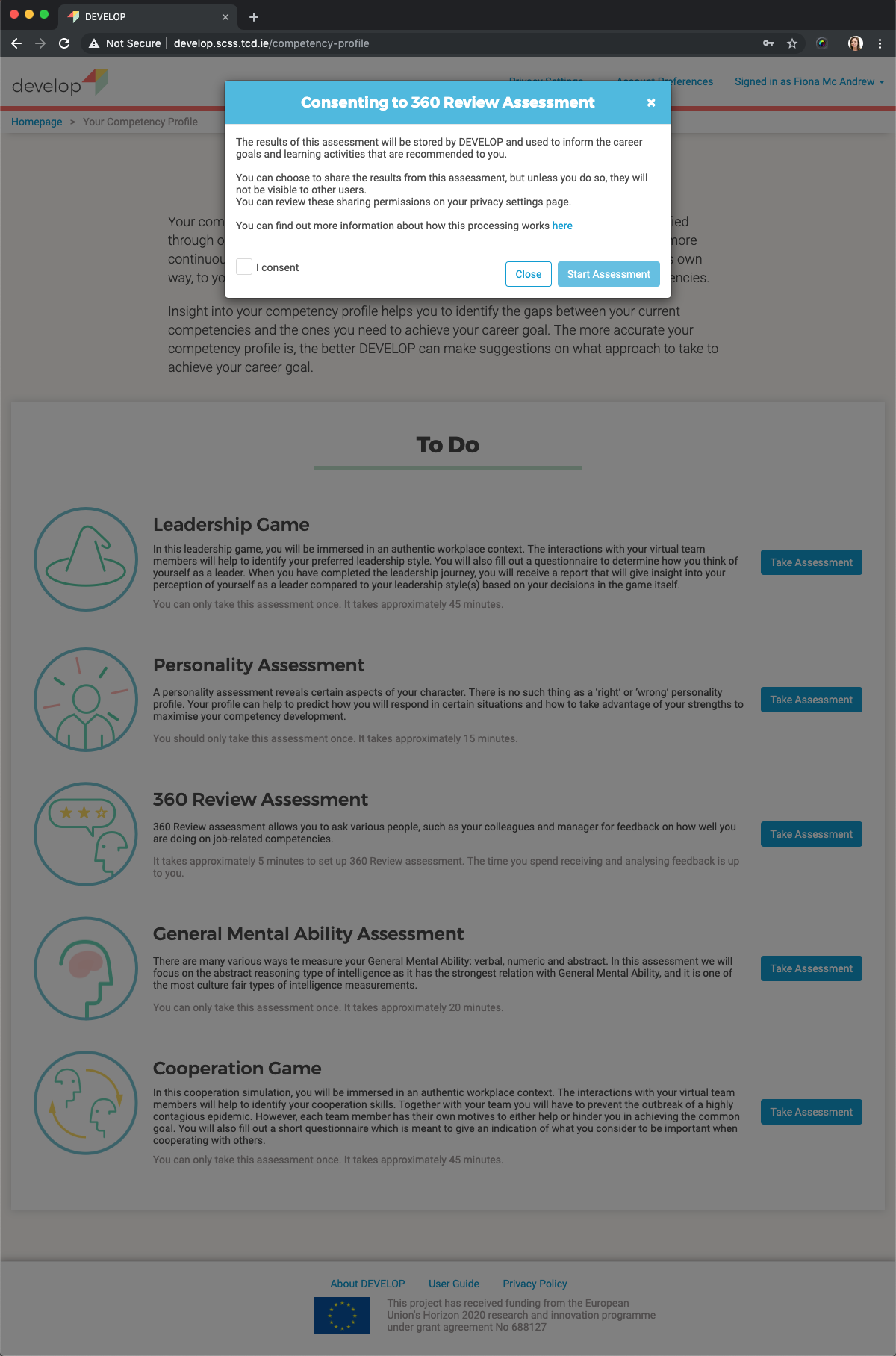 Részletes és a használt funkciótól függő hozzájárulás
Szoftver
amellyel hozzájárulást lehet kérni az adatkezeléshez annál a pontnál, amelytől kezdve szükség van az adatokra – a funkció használatát megelőzően
Szolgáljon információval arról, hogy miért szükségesek az adatok!
Moduláris kialakítás
Nem általános adatgyűjtés.
Független adatgyűjtés:
az X funkció akkor is működik, ha az Y funkcióhoz szükséges adatokat nem adják meg.
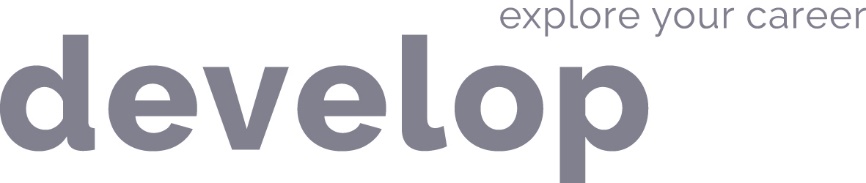 [Speaker Notes: A dia célja és tárgya: A dia a GDPR követelményein túlmutató kommunikációs technikákat ismertet.
Pedagógiai stratégia és útmutatás: A dia egy példát mutat be átláthatóság fokozását szolgáló megközelítésre mutat be. 
Időterv (fontosság):  közepestől az alacsonyig
A képzésben résztvevők szükséges tapasztalata: közepestől a magasig
Kinek releváns:  az adatvédelmi kommunikációért felelős szakemberek
Jogszabályi rendelkezések: 
Jogeset:  -
További olvasmányok:
Is design enough for privacy-by-design, Dr David Barnard-Wills, Trilateral Research/DEVELOP project - http://develop-project.eu/is-design-enough-for-privacy-and-ethics-by-design
Megjegyzések: 
A DEVELOP projekt során a kutatók azt vizsgálták, hogy egy gépi tanulással működő felhasználói felületen történő adatkezelésről milyen módon lehet tájékoztatást nyújtani az érintettek számára.  Amikor a felhasználó elkezdi használni a funkciót, a rendszere a rendelkezésére bocsátja az adatkezelésre vonatkozó információkat és kéri a hozzájárulását. 
Ezen a ponton kaptak tájékoztatást arról, hogy az adataikat hogyan használják fel, és felkérték őket, hogy engedélyezzék az adatkezelést erre a célra. A regisztráció során még nem jelent meg semmilyen adatvédelmi tájékoztatás, csak a konkrét adatkezelést megelőzően.]
Különös megfontolások az információnyújtás során
gyermekeknek szóló tájékoztatás
elektronikus formában nyújtott tájékoztatás
[Speaker Notes: A dia célja és tárgya: A dia felhasználható, hogy a hallgatóság igényeire szabva részletes információkat nyújtson bizonyos különleges körülményekről, melyekre tekintettel kell lenni az adatvédelmi kommunikáció során.
Pedagógiai stratégia és útmutatás:
Időterv (fontosság):
A képzésben résztvevők szükséges tapasztalata:
Kinek releváns:
Jogszabályi rendelkezések:
Jogeset:
További olvasmányok:
Megjegyzések:]
Gyermekeknek szóló tájékoztatás
Mivel a gyermekek különös védelmet érdemelnek, gyermekeket érintő adatkezelések esetén minden információt és kommunikációt olyan világos és közérthető nyelven kell megfogalmazni, amelyet a gyermek könnyen megért.
[Speaker Notes: A dia célja és tárgya: A dia ismerteti, hogy mire kell figyelni a gyerekeknek nyújtott tájékoztatás során.
Pedagógiai stratégia és útmutatás:
Időterv (fontosság):
A képzésben résztvevők szükséges tapasztalata:
Kinek releváns:
Jogszabályi rendelkezések:
Jogeset:
További olvasmányok:
Megjegyzések:
A dia általánosabb vagy rövidebb előadás esetén eltávolítható.]
Elektronikus formátum
GDPR (58) Preambulumbekezdés:
„Az ilyen tájékoztatás nyújtható elektronikus formátumban is, így például a nyilvánosságnak szánt tájékoztatás közölhető valamely honlapon keresztül. Ez különösen olyan helyzetekben lehet fontos, amikor a szereplők nagy száma és a gyakorlat technológiai összetettsége megnehezíti az érintett számára annak megismerését és megértését, hogy gyűjtenek-e róla személyes adatokat, és ha igen, ki és milyen célból, ilyen például az online reklámozás esete.”
[Speaker Notes: A dia célja és tárgya: A dia bemutatja az elektronikus formátumban nyújtott tájékoztatásra vonatkozó rendelkezéseket ((58) Preambulumbekezdés).
Pedagógiai stratégia és útmutatás:
Időterv (fontosság):
A képzésben résztvevők szükséges tapasztalata:
Kinek releváns:
Jogszabályi rendelkezések:
Jogeset:
További olvasmányok:
Megjegyzések:]
Milyen kapcsolattartási információt kell megadni?
A GDPR megköveteli az alábbi elérhetőségek közzétételét:
az adatkezelő elérhetősége,
az adatkezelő képviselőjének elérhetősége (ha van),
az adatvédelmi tisztviselő elérhetősége (ha van).
[Speaker Notes: A dia célja és tárgya:
Pedagógiai stratégia és útmutatás:
Időterv (fontosság):
A képzésben résztvevők szükséges tapasztalata:
Kinek releváns:
Jogszabályi rendelkezések:
Jogeset:
További olvasmányok:
Megjegyzések:]
Kérdések?
Tartalomjegyzék
Bevezetés
Az adatvédelmi kommunikáció kihívásai
Az átláthatóság elve
Hozzájárulás
Hozzáférési jog
Automatizált adatkezelés és a kommunikáció
Az adatvédelmi hatóságokkal való kommunikáció
Adatvédelmi incidens bejelentése
Előzetes konzultáció az adatvédelmi hatósággal
Adatkezelési nyilvántartás
Magatartási kódex
Adatvédelmi tanúsítás
További források
Az adatvédelmi kommunikáció
Miért nehéz az adatvédelmi kommunikáció?
Az adatvédelmi kommunikáció alapelvei
Elegendő információ a hozzájárulás megadásához
A személyes adatok rendelkezésre bocsátása
Tájékoztatás a személyes adatok kezeléséről
Hogyan és mikor kell felvenni a kapcsolatot az adatvédelmi hatósággal?
Amikor valami balul sül el
A magas kockázatú adatkezelések előtt
Megfelelő nyilvántartások vezetése és ennek igazolása
A megfelelő adatvédelmi gyakorlat alátámasztása - kódexek
A megfelelő adatvédelmi gyakorlat alátámasztása - tanúsítás
[Speaker Notes: A dia célja és tárgya: A dia áttekintést nyújt a képzés tartalmáról. A képzés előtt el kell távolítani azokat a témaköröket, melyeket nem fog érinteni.
Pedagógiai stratégia és útmutatás: Készüljön fel a képzés tartalmára vonatkozó kérdésekre!
Időterv (fontosság): 
A képzésben résztvevők szükséges tapasztalata:  
Kinek releváns: mindenkinek
Jogszabályi rendelkezések: 
Jogeset:  -
További olvasmányok:
Megjegyzések:]
A hozzáférési jog áttekintése
A GDPR hozzáférést biztosít az érintettek számára saját adataikhoz.
Az érintett hozzáférési kérelme.
Segíti az érintettet, hogy megértse, hogyan és miért kezelik az adatait,
és azt, hogy ezt jogszerűen teszik.
Általában ingyenes.
[Speaker Notes: A dia célja és tárgya: A dia bemutatja a GDPR szerinti hozzáférési jogot - GDPR 15. cikk.
Pedagógiai stratégia és útmutatás: A következő diák további információt nyújtanak az érintett hozzáférési kérelmek legjobb kezeléséről.
Időterv (fontosság): 
A képzésben résztvevők szükséges tapasztalata:  alacsony
Kinek releváns: mindenkinek
Jogszabályi rendelkezések: GDPR 15. cikk
Jogeset:  -
További olvasmányok:
Megjegyzések: 
A nemzeti felügyeleti hatóságok eltérő iránymutatásokat bocsátottak azzal kapcsolatban, hogy milyen információkat kell rendelkezésre bocsátani az adatvédelmi tisztviselőről. Néhány hatóság csak a DPO e-mailes elérhetőségének közzétételét követeli meg (pl. dpo@organisation), más hatóságok a DPO megnevezését és közvetlen elérhetőségének közzétételét is javasolják. Bátorítjuk az előadókat és a hallgatóságot, hogy vizsgálják meg a nemzeti felügyeleti hatóság DPO-k elérhetőségének közzétételére vonatkozó iránymutatását.]
GDPR 15. cikk - Az érintett hozzáférési joga (1)
1. Az érintett jogosult arra, hogy az adatkezelőtől visszajelzést kapjon arra vonatkozóan, hogy személyes adatainak kezelése folyamatban van-e, és ha igen, jogosult arra, hogy hozzáférést kapjon a személyes adatokhoz és a következő információkhoz :
az adatkezelés céljai;
az érintett személyes adatok kategóriái;
azon címzettek vagy címzettek kategóriái, akikkel, illetve amelyekkel a személyes adatokat közölték vagy közölni fogják, ideértve különösen a harmadik országbeli címzetteket, illetve a nemzetközi szervezeteket;
adott esetben a személyes adatok tárolásának tervezett időtartama, vagy ha ez nem lehetséges, ezen időtartam meghatározásának szempontjai;
az érintett azon joga, hogy kérelmezheti az adatkezelőtől a rá vonatkozó személyes adatok helyesbítését, törlését vagy kezelésének korlátozását, és tiltakozhat az ilyen személyes adatok kezelése ellen;
a valamely felügyeleti hatósághoz címzett panasz benyújtásának joga;
ha az adatokat nem az érintettől gyűjtötték, a forrásukra vonatkozó minden elérhető információ;
a 22. cikk (1) és (4) bekezdésében említett automatizált döntéshozatal ténye, ideértve a profilalkotást is, valamint legalább ezekben az esetekben az alkalmazott logikára és arra vonatkozó érthető információk, hogy az ilyen adatkezelés milyen jelentőséggel bír, és az érintettre nézve milyen várható következményekkel jár.
[Speaker Notes: A dia célja és tárgya: A dia bemutatja az érintett hozzáférési jogáról szóló kulcsfontosságú GDPR rendelkezést
Pedagógiai stratégia és útmutatás: A dia elsődlegesen forrásként szerepel.
Időterv (fontosság): 
A képzésben résztvevők szükséges tapasztalata:  közepes
Kinek releváns: mindenkinek	
Jogszabályi rendelkezések: GDPR 15. cikk
Jogeset:  -
További olvasmányok:
Megjegyzések:]
GDPR 15. cikk - Az érintett hozzáférési joga (2)
2. Ha személyes adatoknak harmadik országba vagy nemzetközi szervezet részére történő továbbítására kerül sor, az érintett jogosult arra, hogy tájékoztatást kapjon a továbbításra vonatkozóan a 46. cikk szerinti megfelelő garanciákról.
3. Az adatkezelő az adatkezelés tárgyát képező személyes adatok másolatát az érintett rendelkezésére bocsátja. Az érintett által kért további másolatokért az adatkezelő az adminisztratív költségeken alapuló, észszerű mértékű díjat számíthat fel. Ha az érintett elektronikus úton nyújtotta be a kérelmet, az információkat széles körben használt elektronikus formátumban kell rendelkezésre bocsátani, kivéve, ha az érintett másként kéri.
4. A (3) bekezdésben említett, másolat igénylésére vonatkozó jog nem érintheti hátrányosan mások jogait és szabadságait.
[Speaker Notes: A dia célja és tárgya: A dia bemutatja az érintett hozzáférési jogáról szóló kulcsfontosságú GDPR rendelkezést
Pedagógiai stratégia és útmutatás: A dia elsődlegesen forrásként szerepel.
Időterv (fontosság): 
A képzésben résztvevők szükséges tapasztalata:  közepes
Kinek releváns: mindenkinek	
Jogszabályi rendelkezések: GDPR 15. cikk
Jogeset:  -
További olvasmányok:
Megjegyzések:]
Az érintetti hozzáférési jog gyakorlásának folyamata
[Speaker Notes: A dia célja és tárgya: A dia felhasználható, hogy bemutasson egy konkrét példát az érintett hozzáférési jogának gyakorlására, akár a nemzeti felügyeleti hatóság gyakorlatának bemutatásával, akár egy szervezet érintetti hozzáférési kérelmek megválaszolására alkalmazott folyamatainak bemutatásával.
Pedagógiai stratégia és útmutatás: 
Időterv (fontosság): 
A képzésben résztvevők szükséges tapasztalata:  
Kinek releváns:  
Jogszabályi rendelkezések: 
Jogeset:  -
További olvasmányok:
Megjegyzések: 
Amennyiben nem világos, hogy a információs jog gyakorlására irányuló kérelem nyilvánvalóan megalapozatlannak tekinthető-e, ajánlott információt nyújtani a kétséges esetekben is.]
Nemzeti iránymutatások a hozzáférési jog kapcsán
https://www.naih.hu/files/NAIH-2019-28-15_hatarozat_p9835vql.pdf
[Speaker Notes: A dia célja és tárgya: A dia bemutatja a nemzeti felügyeleti hatóság / adott szervezet hozzáférési jog kapcsán kibocsátott iránymutatását.
Pedagógiai stratégia és útmutatás: Mutasson be példákat is!
Időterv (fontosság): 
A képzésben résztvevők szükséges tapasztalata:  
Kinek releváns:  
Jogszabályi rendelkezések: 
Jogeset:  -
További olvasmányok:
Az osztrák adatvédelmi hatóság útmutatása: https://www.dsb.gv.at/at.gv.bka.liferay-app/web/datenschutzbehorde/fragen-und-antworten
A belga adatvédelmi hatóság útmutatása: 
https://www.autoriteprotectiondonnees.be/node/19246
A német adatvédelmi hatóság útmutatása: https://www.bfdi.bund.de/DE/Datenschutz/Ueberblick/MeineRechte/Artikel/Auskunftsrecht.html
Az ír adatvédelmi hatóság útmutatása: https://www.dataprotection.ie/en/organisations/know-your-obligations/access-and-portability
Az Egyesült Királyság adatvédelmi hatóságának útmutatása: – https://ico.org.uk/for-organisations/guide-to-data-protection/guide-to-the-general-data-protection-regulation-gdpr/individual-rights/right-of-access/
A francia adatvédelmi hatóság útmutatása: - https://www.cnil.fr/fr/professionnels-comment-repondre-une-demande-de-droit-dacces.

Megjegyzések:]
A hozzáférési jog korlátozása (1)
Az adatkezelőre vagy adatfeldolgozóra alkalmazandó uniós vagy tagállami jog jogalkotási intézkedésekkel korlátozhatja a 12–22. cikkben és a 34. cikkben foglalt, valamint a 12–22. cikkben meghatározott jogokkal és kötelezettségekkel összhangban lévő rendelkezései tekintetében az 5. cikkben foglalt jogok és kötelezettségek hatályát, ha a korlátozás tiszteletben tartja az alapvető jogok és szabadságok lényeges tartalmát, valamint az alábbiak védelméhez szükséges és arányos intézkedés egy demokratikus társadalomban:
nemzetbiztonság;
honvédelem;
közbiztonság;
bűncselekmények megelőzése, nyomozása, felderítése vagy a vádeljárás lefolytatása, illetve büntetőjogi szankciók végrehajtása, beleértve a közbiztonságot fenyegető veszélyekkel szembeni védelmet és e veszélyek megelőzését;
[Speaker Notes: A dia célja és tárgya: A dia bemutatja a hozzáférési jog uniós vagy nemzeti jog alapján történő korlátozásának lehetőségeit.
Pedagógiai stratégia és útmutatás: 
A dia hasznos lehet, ha a résztvevők nem ismerik a GDPR-ban foglalt korlátozások általános jogi fogalmát – mert például elsősorban kommunikációs szakemberek.
Ha az adott képzésben résztvevők valamely fenti ágazatban tevékenykednek, akkor az oktatónak előzetesen meg kell vizsgálnia, hogy ezek a korlátozások alkalmazandók-e az adott szektorban, és fel kell erre hívni a hallgatók figyelmét.
Időterv (fontosság): 
A képzésben résztvevők szükséges tapasztalata:  közepestől a magasig
Kinek releváns:  
Jogszabályi rendelkezések:, GDPR 23. cikk., 5. szakasz, (73) Preambulumbekezdés
Jogeset:  -
További olvasmányok:
Megjegyzések:]
A hozzáférési jog korlátozása (2)
az Unió vagy valamely tagállam egyéb fontos, általános közérdekű célkitűzései, különösen az Unió vagy valamely tagállam fontos gazdasági vagy pénzügyi érdeke, beleértve a monetáris, a költségvetési és az adózási kérdéseket, a népegészségügyet és a szociális biztonságot;
írói függetlenség és a bírósági eljárások védelme;
a szabályozott foglalkozások esetében az etikai vétségek megelőzése, kivizsgálása, felderítése és az ezekkel kapcsolatos eljárások lefolytatása;
az a)–e) és a g) pontban említett esetekben – akár alkalmanként – a közhatalmi feladatok ellátásához kapcsolódó ellenőrzési, vizsgálati vagy szabályozási tevékenység;
az érintett védelme vagy mások jogainak és szabadságainak védelme;
polgári jogi követelések érvényesítése.
[Speaker Notes: A dia célja és tárgya: A dia bemutatja a hozzáférési jog uniós vagy nemzeti jog alapján történő korlátozásának lehetőségeit.
Pedagógiai stratégia és útmutatás: 
A dia hasznos lehet, ha a résztvevők nem ismerik a GDPR-ban foglalt korlátozások általános jogi fogalmát – mert például elsősorban kommunikációs szakemberek.
Ha az adott képzésben résztvevők valamely fenti ágazatban tevékenykednek, akkor az oktatónak előzetesen meg kell vizsgálnia, hogy ezek a korlátozások alkalmazandók-e az adott szektorban, és fel kell erre hívni a hallgatók figyelmét.
Időterv (fontosság): 
A képzésben résztvevők szükséges tapasztalata:  közepestől a magasig
Kinek releváns:  
Jogszabályi rendelkezések:, GDPR 23. cikk., 5. szakasz, (73) Preambulumbekezdés
Jogeset:  -
További olvasmányok:
Megjegyzések:]
Az adathordozhatósághoz való jog
GDPR 20. cikk 
Az adathordozhatósághoz való jog biztosítja az érintett számára (bizonyos körülmények között), hogy
tagolt, széles körben használt, géppel olvasható formátumban
megkapja személyes adatait, melyeket ő bocsátott az adatkezelő rendelkezésére.
 Az érintettnek joga van
ezeket az adatokat egy másik adatkezelőnek átadni.
Példa: Egy társaság olyan fitnesz eszközöket értékesít, amelyek nyomon követik a felhasználók tevékenységét és egészségügyi adatait.  A felhasználók számára lehetővé kell tenni, hogy megfelelő formátumban megkapják személyes adataikat saját felhasználásra vagy más egészségügyi szolgáltatónak történő továbbításhoz.
[Speaker Notes: A dia célja és tárgya: A hozzáférési jog és az adatok hordozhatóságához való jog szorosan összekapcsolódik, de elkülönült jogok. Az adathordozhatósághoz való jog nagyobb ellenőrzést biztosít az érintett számára az őt érintő személyes adatok felett.
Pedagógiai stratégia és útmutatás:
Időterv (fontosság): 
A képzésben résztvevők szükséges tapasztalata:  
Kinek releváns:  
Jogszabályi rendelkezések: 

(68) Preambulumbekezdés
Ha a személyes adatok kezelése automatizált módon történik, az érintettek számára – a saját adataik feletti rendelkezés további erősítése érdekében – lehetővé kell tenni azt is, hogy az általuk az adatkezelő rendelkezésére bocsátott, rájuk vonatkozó személyes adatokat tagolt, széles körben használt, géppel olvasható és interoperábilis formátumban megkapják, és azokat egy másik adatkezelő részére továbbítsák. Az adatkezelőket ösztönözni kell, hogy az adathordozhatóságot lehetővé tevő interoperábilis formátumokat fejlesszenek ki. Ez a jog abban az esetben gyakorolható, ha az érintett a személyes adatokat a hozzájárulása alapján bocsátotta rendelkezésre, illetve ha az adatkezelés szerződés teljesítéséhez szükséges. E jog nem gyakorolható akkor, ha az adatkezelés jogalapja a hozzájárulástól vagy szerződéstől eltérő egyéb jogalap. Ez a jog természeténél fogva nem állhat fenn olyan adatkezelőkkel szemben, akik a személyes adatok kezelését közhatalmi feladataik gyakorlása keretében végzik. Ennélfogva nem gyakorolható különösen akkor, ha a személyes adatok kezelésére valamely, az adatkezelőre alkalmazandó jogi kötelezettség teljesítéséhez, illetve közérdekből vagy az adatkezelőre ruházott közhatalmi jogosítvány gyakorlása keretében végzett feladat végrehajtásához szükséges. Az érintett azon joga, hogy továbbítsa, illetve megkapja a rá vonatkozóan kezelt személyes adatokat, nem teremthet olyan kötelezettséget az adatkezelők számára, hogy egymással műszakilag kompatibilis adatkezelő rendszereket vezessenek be vagy tartsanak fenn. Ha egy adott személyes adatállomány egynél több érintettre vonatkozik, a személyes adatok megszerzéséhez való jog nem sértheti az egyéb érintettek e rendelet szerinti jogait. Ez a jog nem érinti továbbá az érintettnek jogát arra, hogy a személyes adatainak törlését elérje, sem pedig az e jogra vonatkozóan e rendeletben megállapított korlátozásokat, továbbá nem járhat különösen az érintettre vonatkozó olyan személyes adatok törlésével, amelyeket az érintett valamely szerződés teljesítése céljából bocsátott rendelkezésre, ha és ameddig a szóban forgó személyes adatokra szükség van az adott szerződés teljesítéséhez. Az érintett jogosult arra, hogy az adatokat az adatkezelők egymás között közvetlenül továbbítsák, ha ez technikailag megvalósítható.

20. cikk
(1) Az érintett jogosult arra, hogy a rá vonatkozó, általa egy adatkezelő rendelkezésére bocsátott személyes adatokat tagolt, széles körben használt, géppel olvasható formátumban megkapja, továbbá jogosult arra, hogy ezeket az adatokat egy másik adatkezelőnek továbbítsa anélkül, hogy ezt akadályozná az az adatkezelő, amelynek a személyes adatokat a rendelkezésére bocsátotta, ha:
a) az adatkezelés a 6. cikk (1) bekezdésének a) pontja vagy a 9. cikk (2) bekezdésének a) pontja szerinti hozzájáruláson, vagy a 6. cikk (1) bekezdésének b) pontja szerinti szerződésen alapul; és
b) az adatkezelés automatizált módon történik.
(2) Az adatok hordozhatóságához való jog (1) bekezdés szerinti gyakorlása során az érintett jogosult arra, hogy – ha ez technikailag megvalósítható – kérje a személyes adatok adatkezelők közötti közvetlen továbbítását.
(3) Az e cikk (1) bekezdésében említett jog gyakorlása nem sértheti a 17. cikket. Az említett jog nem alkalmazandó abban az esetben, ha az adatkezelés közérdekű vagy az adatkezelőre ruházott közhatalmi jogosítványai gyakorlásának keretében végzett feladat végrehajtásához szükséges.
(4) Az (1) bekezdésben említett jog nem érintheti hátrányosan mások jogait és szabadságait.

(Nem abszolút jog - mivel sok területen az EU és a tagállamok korlátozásokat vezethetnek be - lásd a (73) Preambulumbekezdés)

Jogeset:  -
További olvasmányok:
Engin Bozdag: Adathordozhatóság a GDPR értelmében: technikai kihívások - https://papers.ssrn.com/sol3/papers.cfm?abstract_id=3111866
Megjegyzések:]
Korlátozások
Az adatkezelőre vagy adatfeldolgozóra alkalmazandó uniós vagy tagállami jog jogalkotási intézkedésekkel korlátozhatja a jogok és kötelezettségek hatályát, ha a korlátozás tiszteletben tartja az alapvető jogok és szabadságok lényeges tartalmát, valamint az alábbiak védelméhez szükséges és arányos intézkedés egy demokratikus társadalomban:
nemzetbiztonság;
honvédelem;
közbiztonság;
bűncselekmények megelőzése, nyomozása, felderítése vagy a vádeljárás lefolytatása, illetve büntetőjogi szankciók végrehajtása, beleértve a közbiztonságot fenyegető veszélyekkel szembeni védelmet és e veszélyek megelőzését;
az Unió vagy valamely tagállam egyéb fontos, általános közérdekű célkitűzései, különösen az Unió vagy valamely tagállam fontos gazdasági vagy pénzügyi érdeke, beleértve a monetáris, a költségvetési és az adózási kérdéseket, a népegészségügyet és a szociális biztonságot;
írói függetlenség és a bírósági eljárások védelme;
a szabályozott foglalkozások esetében az etikai vétségek megelőzése, kivizsgálása, felderítése és az ezekkel kapcsolatos eljárások lefolytatása;
az a)–e) és a g) pontban említett esetekben – akár alkalmanként – a közhatalmi feladatok ellátásához kapcsolódó ellenőrzési, vizsgálati vagy szabályozási tevékenység;
az érintett védelme vagy mások jogainak és szabadságainak védelme;
polgári jogi követelések érvényesítése.
[Speaker Notes: A dia célja és tárgya: A dia bemutatja az adatvédelmi jogokra vonatkozó összes korlátozást (pl. adathordozhatóság, törlés stb.).
Pedagógiai stratégia és útmutatás: A dia hasznos lehet, ha a résztvevők nem ismerik a GDPR-ban foglalt korlátozások általános jogi fogalmát – mert például elsősorban kommunikációs szakemberek.
Ha az adott képzésben résztvevők valamely fenti ágazatban tevékenykednek, akkor az oktatónak előzetesen meg kell vizsgálnia, hogy ezek a korlátozások alkalmazandók-e az adott szektorban, és fel kell erre hívni a hallgatók figyelmét.
A legtöbb résztvevő számára fontos, hogy tisztában legyen azzal, hogy az adatvédelmi jogok esetenként korlátozhatók.
Időterv (fontosság): alacsony
A képzésben résztvevők szükséges tapasztalata:  
Kinek releváns:  
Jogszabályi rendelkezések: GDPR 23. cikk, 5. szakasz, (73) Preambulumbekezdés, 
Jogeset:  -
További olvasmányok:
Megjegyzések: 
Az adathordozhatósághoz való jog a dián felsorolt területeken az uniós vagy tagállami jogszabályok alapján korlátozható.]
Kérdések?
Tartalomjegyzék
Bevezetés
Az adatvédelmi kommunikáció kihívásai
Az átláthatóság elve
Hozzájárulás
Hozzáférési jog
Automatizált adatkezelés és a kommunikáció
Az adatvédelmi hatóságokkal való kommunikáció
Adatvédelmi incidens bejelentése
Előzetes konzultáció az adatvédelmi hatósággal
Adatkezelési nyilvántartás
Magatartási kódex
Adatvédelmi tanúsítás
További források
Az adatvédelmi kommunikáció
Miért nehéz az adatvédelmi kommunikáció?
Az adatvédelmi kommunikáció alapelvei
Elegendő információ a hozzájárulás megadásához
A személyes adatok rendelkezésre bocsátása
Tájékoztatás a személyes adatok kezeléséről
Hogyan és mikor kell felvenni a kapcsolatot az adatvédelmi hatósággal?
Amikor valami balul sül el
A magas kockázatú adatkezelések előtt
Megfelelő nyilvántartások vezetése és ennek igazolása
A megfelelő adatvédelmi gyakorlat alátámasztása - kódexek
A megfelelő adatvédelmi gyakorlat alátámasztása - tanúsítás
[Speaker Notes: A dia célja és tárgya: A dia áttekintést nyújt a képzés tartalmáról. A képzés előtt el kell távolítani azokat a témaköröket, melyeket nem fog érinteni.
Pedagógiai stratégia és útmutatás: Készüljön fel a képzés tartalmára vonatkozó kérdésekre!
Időterv (fontosság): 
A képzésben résztvevők szükséges tapasztalata:  
Kinek releváns: mindenkinek
Jogszabályi rendelkezések: 
Jogeset:  -
További olvasmányok:
Megjegyzések:]
Az algoritmusok átláthatósága és a kommunikáció
A profilozásból eredő különleges kockázatok miatt az adatkezelőknek tisztában kell lenniük az átláthatósághoz biztosítására vonatkozó felelősségeikkel.
A teljesen automatizált döntéshozatal általános tilalma alóli kivételek alkalmazásakor biztosítékok szükségesek az érintettek jogainak és szabadságainak védelme érdekében - ezek magukba foglalják a tájékoztatáshoz való jogot
A 13. cikk (2) bekezdés f) pontja, valamint a 14.cikk (2) bekezdés g) pontja  megköveteli az adatkezelőtől, hogy az alábbiakkal információkat biztosítja az érintett számára: 
Az automatizált döntéshozatal ténye, ideértve a profilalkotást is.
Érthető információ az automatizált döntéshozatal működésének logikájáról:
az adatkezelés indoka
a döntéshozatal szempontjai
nem szükséges az algoritmus komplex leírása vagy az algoritmus teljes nyilvánosságra hozatala
az érintettnek meg kell értenie, hogy születik meg a döntés.
Az adatkezelés milyen jelentőséggel és az érintettre nézve milyen várható következményekkel bír:
Hogyan befolyásolhatja az adatkezelés az érintettet?
Valós, kézzelfogható példákat kell adni.
Jó gyakorlat lehet, ha ezeket az információkat az érintettek rendelkezésére bocsátják, akkor is, ha technikailag nem esik a 22. cikk (1) bekezdésében foglalt fogalommeghatározások alá.
[Speaker Notes: A dia célja és tárgya: A dia az algoritmusokon alapuló döntéshozatal és az adatvédelmi kommunikáció kapcsolatát mutatja be. 
A dia a GDPR által megfogalmazott követelményekre összepontosít, de az algoritmusok alkalmazásának átláthatósága és kommunikációja ennél jóval szélesebb problémakört ölel fel.
Pedagógiai stratégia és útmutatás: Szánjon rá elég időt, mert sok résztvevő számára újdonság.
Időterv (fontosság): magas
A képzésben résztvevők szükséges tapasztalata:  alacsonytól a közepesig
Kinek releváns: mindenkinek
Jogszabályi rendelkezések:
A (60) Preambulumbekezdés kimondja, hogy az érintettet továbbá a profilalkotás tényéről és annak következményeiről tájékoztatni kell, továbbá bizonyos körülmények fennállása esetén joga van a „profilozás” elleni tiltakozáshoz, függetlenül attól, hogy kizárólag az automatizált döntéshozatalon alapuló profilozás történik-e. 
Jogeset:  -
További olvasmányok:
A WP29 szerinti iránymutatás az automatizált döntéshozatallal és a profilalkotással kapcsolatban a 2016/679 rendelet alkalmazásához (WP251rev.01), 2018. február  https://iapp.org/media/pdf/resource_center/W29-auto-decision_profiling_02-2018.pdf

Az iránymutatás megállapítja, hogy:
Főszabályként általános tilalom vonatkozik a joghatással vagy hasonlóképpen jelentős hatással járó, kizárólag automatizált egyedi döntéshozatalra; a szabály alól vannak kivételek: ha valamelyik ilyen kivétel fennáll, akkor intézkedéseket kell tenni az érintettek jogainak és szabadságainak, továbbá jogos érdekeinek védelmére.
“Tekintettel a GDPR alapjául szolgáló átláthatósági alapelvre, az adatkezelőknek biztosítania kell, hogy világosan és egyszerűen elmagyarázzák a természetes személyeknek a profilalkotási vagy az automatizált döntéshozatali folyamat működését. Különösen ahol az adatkezelés profilalapú döntéshozatalt foglal magában (függetlenül attól, hogy arra kiterjednek-e a 22. cikk rendelkezései), az érintett számára egyértelművé kell tenni azt a tényt, hogy az adatkezelés célja mind a) a profilalkotás, mind b) a létrehozott profil alapján történő döntéshozatal
Ha az automatizált döntéshozatal és a profilalkotás nem felel meg a 22. cikk (1) bekezdésében szereplő meghatározásnak, akkor is helyes gyakorlat, ha megadják a fenti tájékoztatást. 

A WP29 munkacsoport iránymutatása további hasznos információkat tartalmaz a kizárólag automatizált adatkezelésen alapuló döntéshozatalról és a biztosítékokról, amik garantálják az emberi beavatkozás kéréséhez és döntések megtámadásához való jogot.
Megjegyzések:]
Példa algoritmusok alkalmazásáról szóló kommunikációra
Egy adatkezelő hitelképességi pontozást alkalmaz egy természetes személy hitelkérelmének elbírálására. 
A pontszám származhat egy hitelinformációs intézettől, vagy közvetlenül az adatkezelő birtokában levő információk alapján számolták ki.
Amennyiben az adatkezelő a döntés meghozatala során ilyen pontszámra támaszkodik, erről tájékoztatnia kell az érintettet.
Az adatkezelő alátámasztja, hogy ez a folyamat segít neki a tisztességes és felelős hitelezési döntések meghozatalában. 
Részletesen bemutatja a döntés meghozatala során figyelembe vett főbb jellemzőket, az információk forrását és relevanciáját. E körbe tartozhat például:
az érintett által a kérelemben megadott információk;
korábbi ügyfélmagatartásra vonatkozó információk, ideértve az esetleges fizetési hátralékokat; és
hivatalos állami nyilvántartásokból származó információk, például pénzügyi csalásokról vagy fizetésképtelenségről szóló nyilvántartási adatok.
Az adatkezelő arról is tájékoztatja az érintettet, hogy az alkalmazott hitelképességi pontozási módszereket rendszeresen tesztelik annak biztosítása érdekében, hogy azok továbbra is tisztességesek, hatékonyak és pártatlanok legyenek. 
Az adatkezelő kapcsolattartási adatokat ad meg az érintettnek, ahol az kérheti az elutasító döntés felülvizsgálatát, összhangban a 22. cikk (3) bekezdésével.
Indokok
Kritériumok
Az adat forrása
Biztosítékok
A jogok gyakorlásának lehetősége
[Speaker Notes: A dia célja és tárgya: A dia egy példát mutat be az algoritmusok alkalmazásáról szóló kommunikációra.
Pedagógiai stratégia és útmutatás: 
Időterv (fontosság): magas
A képzésben résztvevők szükséges tapasztalata:  közepes
Kinek releváns: mindenkinek
Jogszabályi rendelkezések: 
A (60) Preambulumbekezdés kimondja, hogy az érintettet továbbá a profilalkotás tényéről és annak következményeiről tájékoztatni kell, továbbá bizonyos körülmények fennállása esetén joga van a „profilozás” elleni tiltakozáshoz, függetlenül attól, hogy kizárólag az automatizált döntéshozatalon alapuló profilozás történik-e. 
Jogeset:  -
További olvasmányok: A WP29 iránymutatása az automatizált döntéshozatallal és a profilalkotással kapcsolatban a 2016/679 rendelet alkalmazásához 
Megjegyzések: 
Példa (29. cikk szerinti munkacsoport, WP251rev01) 

Egy adatkezelő hitelképességi pontozást alkalmaz egy természetes személy hitelkérelmének elbírálására és elutasítására. A pontszám származhat egy hitelinformációs intézettől, vagy az is lehet, hogy azt közvetlenül az adatkezelő birtokában levő információk alapján számolták ki. Függetlenül az információ forrásától (amelyről tájékoztatni kell az érintettet a 14. cikk (2) bekezdésének f) pontja alapján, ha a személyes adatokat nem az érintettől szerezték be), amennyiben az adatkezelő az ilyen pontszámra támaszkodik, képesnek kell lennie arról és a logikai alapról az érintett számára magyarázatot nyújtani. Az adatkezelő elmagyarázza, hogy ez a folyamat segít neki a tisztességes és felelős hitelezési döntések meghozatalában. Részletesen bemutatja a döntés meghozatala során figyelembe vett főbb jellemzőket, az ilyen információk forrását és relevanciáját. E körbe tartozhat például: • az érintett által a kérelemben megadott információk; • korábbi ügyfélmagatartásra vonatkozó információk, ideértve az esetleges fizetési hátralékokat; és • hivatalos állami nyilvántartásokból származó információk, például csalási nyilvántartási és fizetésképtelenségi nyilvántartási adatok. Az adatkezelő arról is tájékoztatja az érintettet, hogy az alkalmazott hitelképességi pontozási módszereket rendszeresen tesztelik annak biztosítása érdekében, hogy azok továbbra is tisztességesek, hatékonyak és pártatlanok legyenek. Az adatkezelő kapcsolattartási adatokat ad meg az érintettnek, ahol kérheti az elutasító döntés felülvizsgálatát, összhangban a 22. cikk (3) bekezdésével.]
Példa a „jelentőségre” és a „várható következményre”
Egy biztosító társaság az ügyfelek járművezetési magatartásának figyelemmel kísérésén alapuló automatizált döntéshozatali eljárást alkalmaz. 
Az adatkezelés jelentőségének és várható következményeinek bemutatására kifejti, hogy 
a veszélyes járművezetés magasabb biztosítási díjakat eredményezhet, és 
egy fiktív járművezetőket összehasonlító alkalmazást biztosít, akik között van olyan, akinek veszélyes vezetési szokásai vannak, mint például erőteljes gyorsítás és hirtelen fékezés. 
Ábrákat használ, amely tippeket ad, hogyan lehet javítani ezeken a szokásokon és ennek következtében hogyan csökkenthetők a biztosítási díjak.
[Speaker Notes: A dia célja és tárgya: A dia egy példát mutat be az algoritmusok alkalmazásáról szóló kommunikációra.
Pedagógiai stratégia és útmutatás: 
Időterv (fontosság): közepes
A képzésben résztvevők szükséges tapasztalata:  alacsony
Kinek releváns: mindenkinek
Jogszabályi rendelkezések: A GDPR 13. cikk (2) bekezdésének f) pont
Jogeset:  -
További olvasmányok:
Megjegyzések: 
Példa (29. cikk szerinti munkacsoport, WP251rev01) 

Egy biztosító társaság az ügyfelek járművezetési magatartásának figyelemmel kísérésén alapuló automatizált döntéshozatali eljárást alkalmaz. Az adatkezelés jelentőségének és várható következményeinek bemutatására kifejti, hogy a veszélyes járművezetés magasabb biztosítási díjakat eredményezhet, és egy fiktív járművezetőket összehasonlító alkalmazást biztosít, akik között van olyan, akinek veszélyes vezetési szokásai vannak, mint például erőteljes gyorsítás és hirtelen fékezés. Ábrákat használ, amely tippeket ad, hogyan lehet javítani ezeken a szokásokon és ennek következtében hogyan csökkenthetők a biztosítási díjak.]
A profilozás
A profilalkotás: 
személyes adatok automatizált kezelésének bármely olyan formája, 
amelynek során a személyes adatokat 
valamely természetes személyhez fűződő bizonyos személyes jellemzők értékelésére,
különösen a munkahelyi teljesítményhez, gazdasági helyzethez, egészségi állapothoz, személyes preferenciákhoz, érdeklődéshez, megbízhatósághoz, viselkedéshez, tartózkodási helyhez vagy mozgáshoz kapcsolódó jellemzők elemzésére vagy előrejelzésére használják. (GDPR 4. cikk (4) bekezdés)
Példák:
gépi tanulás segítségével azonosítja a kiberbiztonságra jelentett belső veszélyeket az e-mail használat során,
hitelminősítések,
online hirdetésaukciók
[Speaker Notes: A dia célja és tárgya: A dia ismerteti a profilozás fogalmát és példákat sorol fel. 
Pedagógiai stratégia és útmutatás: Kapcsolja össze a profilozás fogalmát az automatizált döntéshozatallal!
Időterv (fontosság): 
A képzésben résztvevők szükséges tapasztalata:  
Kinek releváns:  
Jogszabályi rendelkezések:  GDPR 22. cikk (1) és (4) bekezdés
Jogeset:  -
További olvasmányok:
A WP29 szerinti iránymutatás (Iránymutatás az automatizált döntéshozatallal és a profilalkotással kapcsolatban a 2016/679 rendelet alkalmazásához –(WP251.rev1) http://ec.europa.eu/newsroom/article29/document.cfm?doc_id=49826

Megjegyzések: 
A profilozás az automatizált döntéshozatali folyamat része lehet.]
Az algoritmikusok átláthatósága
Az emberi elme számára érthető módon működő mesterséges intelligencia
Tényellentétes (kontrafaktuális) magyarázatok
Legjobb gyakorlatok:
A felhasználó számára érthető módon magyarázzák el a döntések meghozatalának folyamatát és biztosítják, hogy a felhasználók számára egyértelmű legyen,  hogy a döntés egy algoritmus alkalmazásán  vagy emberi döntésen alapul.
A felhasználók egyértelmű választási lehetőséggel rendelkeznek, ha aggasztja őket, hogy a döntés algoritmus alkalmazásán alapulhat.
A hatékony ellenőrzést és harmadik személyek által nyújtott támogatást lehetővé tevő információk közzététele.
A szolgáltatásról szóló információk hozzáférhetők a szakértők számára.
[Speaker Notes: A dia célja és tárgya: A dia bemutatja az algoritmikusok és a kommunikáció újabb megközelítéseit.
Pedagógiai stratégia és útmutatás: Az algoritmikus módszerek alapján alkalmazott folyamatokról és ezek alapján meghozott döntésekről mennyire átfogó tájékoztatást kell nyújtani, és biztosítani kell-e, hogy a felhasználók (és azok, akikre hatással van) megértsék ezeket a folyamatokat? A kérdés gyakran felmerül a téma kapcsán. Ez a téma túlmutat a GDPR követelményein. A fenti megközelítések alkalmazását nem követeli meg a GDPR, de ezek biztosítják a GDPR-nak való megfelelést.
Időterv (fontosság): 
A képzésben résztvevők szükséges tapasztalata:  magas - a megközelítések a gépi tanulás és a mesterséges intelligencia témakörének részletesebb kezdenek  részletesebben foglalkozni
Jogszabályi rendelkezések: n/a
Jogeset:  -
További olvasmányok:
Lásd:
Brent Daniel Mittelstadt, Patrick Allo, Mariarosaria Taddeo, Sandra Wachter és Luciano Floridi,, 2016, "Az algoritmusok etikája: A vita feltérképezése", Big Data & Society, 2016, 1-21.
The Royal Society, (2017), Gépi tanulás: a példák alapján tanulni képes számítógépek ereje és ígéretét https://royalsociety.org/~/media/policy/projects/machine-learning/publications/machine-learning-report.pdf
„Kritikus algoritmus tanulmányok" listája: https://socialmediacollective.org/reading-lists/critical-algorithm-studies/#3.0
Ez annak az aggodalomnak a következménye, hogy az algoritmikus döntéshozatal gyakran egy áthatolhatatlan „fekete doboz”, amelyet az érintettek, a felhasználók, alkalmazók vagy törvényalkotók nem érthetnek, valamint később nem vitathatnak.
Pasquale, Frank (2015), The Black Box Society: a pénzt és az információt ellenőrző titkos algoritmusok, Harvard University Press, Cambridge, MA. 
Edwards, L. & Veale, M. (2017), Az algoritmus rabszolgája? Miért nem a „magyarázathoz való jog” a keresett gyógyír. Duke Law and Technology Review. Available on SSRN: https://papers.ssrn.com/sol3/papers.cfm?abstract_id=2972855
Kroll et al, Elszámoltatható algoritmusok, University of Pennsylvania Law Review, 2017. https://scholarship.law.upenn.edu/cgi/viewcontent.cgi
A mesterséges intelligencia etikai forrásai, Rachel Thomas. https://www.fast.ai/2018/09/24/ai-ethics-resources/

A mesterséges intelligencia úgy működik, hogy elemzi a döntési algoritmus által használt különféle bemeneteket, külön-külön és csoportokban mérlegeli az egyes bemenetek hatását, és végül jelenti azokat a bemeneti adatokat, amelyek a legnagyobb hatást gyakorolták a végső döntésre. (https://hbr.org/2018/07/we-need-transparency-in-algorithms-but-too-much-can-backfire)
Tények magyarázata, (Sandra Wachter, Brent Mittelstadt, Chris Russell) https://arxiv.org/abs/1711.00399 - Ha a magyarázatokat úgy tekintjük, mint az érintettek cselekedeteinek segítését, nem pedig pusztán a megértést, meg lehet határozni a magyarázatok terjedelmét és tartalmát az általuk támogatni kívánt konkrét cél vagy cselekvés alapján. Az automatizált döntéshozatal által érintett egyének szempontjából három magyarázási célt javasolunk: (1) tájékoztatni és segíteni az egyént annak megértésében, hogy miért hoztak egy adott döntést, (2) indokolni a döntést, ha az eredmény nem kívánatos, és (3) megérteni, hogy mit kell módosítani ahhoz, hogy a jövőben a kívánt eredményt kaphassák a jelenlegi döntéshozatali modell alapján. Felmérjük, hogy e célok mindegyike hogyan támogatja a GDPR-t. Javasoljuk, hogy az adatkezelőknek a fenti három cél támogatása érdekében bizonyos típusú magyarázatot, azaz feltétel nélküli tény magyarázatot kell kínálniuk. Ezek a tényszerű magyarázatok leírják a világ legkisebb változását, amely a kívánt eredmény elérése vagy a lehető legközelebbi világ elérése érdekében megtehető anélkül, hogy meg kellene magyarázni a rendszer belső logikáját.
A „ha” tervezési tanácsadó hasonló követelményeket javasolt az Egyesült Királyság parlamenti Tudományos és Technológiai Bizottságának benyújtott beadványban. Azt állították, hogy az algoritmusokat használó szolgáltatásoknak meg kell magyarázniuk döntéseiket a felhasználók által érthető módon, és világossá kell tenniük, ha egy döntés egy algoritmusból vagy egy algoritmus által támogatott emberből származik-e.
Adjon egyértelmű lehetőségeket a felhasználók számára, amikor aggódnak az algoritmus által meghozott döntés miatt
Olyan információkat tegyen közzé, amelyek lehetővé teszik mind a hatékony ellenőrzést, mind a harmadik felek támogatását
Gondoskodjon arról, hogy a szolgáltatásról szóló információkat a szakértők számára hozzáférhető módon kerüljenek közzétételre
Sheret, Mathew, (2017), „Egyértelművé téve, ha a gép hozza a döntéseket", Medium, https://medium.com/writing-by-if/making-it-clear-when-machines-make-decisions-a991115b7697]
Kérdések?
Tartalomjegyzék
Bevezetés
Az adatvédelmi kommunikáció kihívásai
Az átláthatóság elve
Hozzájárulás
Hozzáférési jog
Automatizált adatkezelés és a kommunikáció
Az adatvédelmi hatóságokkal való kommunikáció
Adatvédelmi incidens bejelentése
Előzetes konzultáció az adatvédelmi hatósággal
Adatkezelési nyilvántartás
Magatartási kódex
Adatvédelmi tanúsítás
További források
Az adatvédelmi kommunikáció
Miért nehéz az adatvédelmi kommunikáció?
Az adatvédelmi kommunikáció alapelvei
Elegendő információ a hozzájárulás megadásához
A személyes adatok rendelkezésre bocsátása
Tájékoztatás a személyes adatok kezeléséről
Hogyan és mikor kell felvenni a kapcsolatot az adatvédelmi hatósággal?
Amikor valami balul sül el
A magas kockázatú adatkezelések előtt
Megfelelő nyilvántartások vezetése és ennek igazolása
A megfelelő adatvédelmi gyakorlat alátámasztása - kódexek
A megfelelő adatvédelmi gyakorlat alátámasztása - tanúsítás
[Speaker Notes: A dia célja és tárgya: A dia áttekintést nyújt a képzés tartalmáról. A képzés előtt el kell távolítani azokat a témaköröket, melyeket nem fog érinteni.
Pedagógiai stratégia és útmutatás: Készüljön fel a képzés tartalmára vonatkozó kérdésekre!
Időterv (fontosság): 
A képzésben résztvevők szükséges tapasztalata:  
Kinek releváns: mindenkinek
Jogszabályi rendelkezések: 
Jogeset:  -
További olvasmányok:
Megjegyzések:]
Az adatvédelmi incidens
Az adatvédelmi incidens a biztonság olyan sérülése:
amely a továbbított, tárolt vagy más módon kezelt személyes adatok
véletlen vagy jogellenes megsemmisítését, elvesztését, megváltoztatását, jogosulatlan közlését vagy az azokhoz való jogosulatlan hozzáférést eredményezi.
[Speaker Notes: A dia célja és tárgya: A dia ismerteti az adatvédelmi incidens fogalmát.
Pedagógiai stratégia és útmutatás: Magyarázza el a fogalom elemeit!
Időterv (fontosság): magas 
A képzésben résztvevők szükséges tapasztalata:  alacsony
Kinek releváns: mindenkinek
Jogszabályi rendelkezések: 
GDPR 4.  cikk (12) bekezdés; 5. cikk, (1) bekezdés, f) pont; 32. – 39. cikk; (39), (40), (81) – (88) Preambulumbekezdések
Jogeset:  -
További olvasmányok:
A WP29 munkacsoport iránymutatása az adatvédelmi incidensek (EU) 2016/679 rendelet szerinti bejelentéséről (WP250 rev.1) (https://www.naih.hu/files/wp250rev01_hu.pdf)
Megjegyzések: 
A biztonság olyan sérülése, amely a továbbított, tárolt vagy más módon kezelt személyes adatok véletlen vagy jogellenes megsemmisítését, elvesztését, megváltoztatását, jogosulatlan közlését vagy az azokhoz való jogosulatlan hozzáférést eredményezi.]
Példa - Adatvédelmi incidens
Egy korházból elloptak 4 laptopot, melyeken 200 gyermek egészségügyi adatát tárolták.
Integritás 
Módosítás lehetősége.
2. Bizalmas jelleg
Személyes adat jogosulatlan közlése vagy az azokhoz való jogosulatlan hozzáférés.
Sérül az orvosi titok.
Hatással van a gyermek környezetére (pl. iskola).
A gyermekek vagy szülők zsarolása.
3. Hozzáférhetőség
Véletlen vagy jogellenes megsemmisítés, elvesztés.
A legutóbbi változások elveszhetnek, mert csak egy régebbi verziót lehet helyreálltani
A kezelés folytonossága megszakadhat 
Megelőzhető lett volna: 
Ha az adatokról készül naprakész biztonsági másolat (hozzáférhetőség és integritás)
Ha megfelelő titkosításokat alkalmaznak (bizalmasság)
[Speaker Notes: A dia célja és tárgya: A dia egy példán keresztül mutatja be., hogy egy esetleges incidens hogyan hat az információbiztonság három elemére, és milyen módon lehet a kárt enyhíteni.
Pedagógiai stratégia és útmutatás: Használja a példát vitaindítóként az adatvédelmi incidensek megvitatására!
Időterv (fontosság): közepes
A képzésben résztvevők szükséges tapasztalata:  alacsony
Kinek releváns: mindenkinek
Jogszabályi rendelkezések: 
Jogeset:  -
További olvasmányok:
Megjegyzések:]
A incidens bejelentése a felügyeleti hatóságnak
Az adatvédelmi incidensek kárt okozhatnak.
Az adatkezelőnek a tudomásszerzést követően azonnal:
bejelentést kell tennie a felügyeleti hatóságnak
indokolatlan késedelem nélkül, de
legkésőbb 72 órával azután, hogy az adatvédelmi incidens a tudomására jutott.
Kivéve, ha az adatvédelmi incidens valószínűsíthetően nem jár kockázattal a természetes személyek jogaira és szabadságaira nézve.
[Speaker Notes: A dia célja és tárgya: A dia bemutatja az adatkezelők bejelentési kötelezettségét a felügyeleti hatóság felé adatvédelmi incidens esetén. 
Pedagógiai stratégia és útmutatás: Magyarázza el az indokolatlan késedelem fogalmát, valamint vitassa meg a résztevőkkel, hogy mi jelenthet kockázatot a jogokra és szabadságokra nézve. 
Időterv (fontosság): közepes
A képzésben résztvevők szükséges tapasztalata:  alacsony
Kinek releváns: mindenkinek
Jogszabályi rendelkezések: 
(85) perambulumbekezdés
Az adatvédelmi incidens megfelelő és kellő idejű intézkedés hiányában fizikai, vagyoni vagy nem vagyoni károkat okozhat a természetes személyeknek, többek között a személyes adataik feletti rendelkezés elvesztését vagy a jogaik korlátozását, a hátrányos megkülönböztetést, a személyazonosság-lopást vagy a személyazonossággal való visszaélést, a pénzügyi veszteséget, az álnevesítés engedély nélküli feloldását, a jó hírnév sérelmét, a szakmai titoktartási kötelezettség által védett személyes adatok bizalmas jellegének sérülését, illetve a szóban forgó természetes személyeket sújtó egyéb jelentős gazdasági vagy szociális hátrányt. Következésképpen, amint az adatkezelő tudomására jut az adatvédelmi incidens, azt indokolatlan késedelem nélkül, és ha lehetséges, legkésőbb 72 órával azután, hogy az adatvédelmi incidens a tudomására jutott, bejelenteni köteles az illetékes felügyeleti hatóságnál, kivéve, ha az elszámoltathatóság elvével összhangban bizonyítani tudja, hogy az adatvédelmi incidens valószínűsíthetően nem jár kockázattal a természetes személyek jogaira és szabadságaira nézve. Ha a bejelentés 72 órán belül nem tehető meg, abban meg kell jelölni a késedelem okát, az előírt információkat pedig – további indokolatlan késedelem nélkül – részletekben is közölni lehet.
Jogeset:  -
További olvasmányok:
Megjegyzések: 
A természetes személyek jogaira és szabadságaira jelentett kockázatok meghatározásával kapcsolatos további információk találhatók a Kockázatalapú megközelítés című STAR képzési anyagban.]
Az érintett(ek) tájékoztatása
Ha az adatvédelmi incidens valószínűsíthetően magas kockázattal jár a természetes személyek jogaira és szabadságaira nézve.
Világosan és közérthetően:
Ki jár el? - közölni kell az adatvédelmi tisztviselő vagy más kapcsolattartó személy nevét és elérhetőségét, ahol további információt lehet beszerezni;
Milyen hatással járhat? – mutassa be az adatvédelmi incidens lehetséges következményeit;
Hogyan kezelik? –  ismertetni kell az adatkezelő által az adatvédelmi incidens orvoslására tett vagy tervezett intézkedéseket, beleértve adott esetben az adatvédelmi incidensből eredő esetleges hátrányos következmények enyhítését célzó intézkedéseket.
[Speaker Notes: A dia célja és tárgya: A dia bemutatja, hogy milyen információkat kell az érintettek rendelkezésére bocsátani egy adatvédelmi incidens esetén.
Pedagógiai stratégia és útmutatás: Használjon egyszerű nyelvezetet!
Időterv (fontosság): közepestől a magasig
A képzésben résztvevők szükséges tapasztalata:  alacsony
Kinek releváns: mindenkinek, de kifejezetten az adatvédelmi incidensek kezelésért és az érintettekkel való kapcsolattartásért felelős szakértők számára 
Jogszabályi rendelkezések: 
34. cikk - Az érintett tájékoztatása az adatvédelmi incidensről
(1)   Ha az adatvédelmi incidens valószínűsíthetően magas kockázattal jár a természetes személyek jogaira és szabadságaira nézve, az adatkezelő indokolatlan késedelem nélkül tájékoztatja az érintettet az adatvédelmi incidensről.
(2)   Az (1) bekezdésben említett, az érintett részére adott tájékoztatásban világosan és közérthetően ismertetni kell az adatvédelmi incidens jellegét, és közölni kell legalább a 33. cikk (3) bekezdésének b), c) és d) pontjában említett információkat és intézkedéseket.
(3)   Az érintettet nem kell az (1) bekezdésben említettek szerint tájékoztatni, ha a következő feltételek bármelyike teljesül:
a) az adatkezelő megfelelő technikai és szervezési védelmi intézkedéseket hajtott végre, és ezeket az intézkedéseket az adatvédelmi incidens által érintett adatok tekintetében alkalmazták, különösen azokat az intézkedéseket – mint például a titkosítás alkalmazása –, amelyek a személyes adatokhoz való hozzáférésre fel nem jogosított személyek számára értelmezhetetlenné teszik az adatokat;
b) az adatkezelő az adatvédelmi incidenst követően olyan további intézkedéseket tett, amelyek biztosítják, hogy az érintett jogaira és szabadságaira jelentett, az (1) bekezdésben említett magas kockázat a továbbiakban valószínűsíthetően nem valósul meg;
c) a tájékoztatás aránytalan erőfeszítést tenne szükségessé. Ilyen esetekben az érintetteket nyilvánosan közzétett információk útján kell tájékoztatni, vagy olyan hasonló intézkedést kell hozni, amely biztosítja az érintettek hasonlóan hatékony tájékoztatását.
(4)   Ha az adatkezelő még nem értesítette az érintettet az adatvédelmi incidensről, a felügyeleti hatóság, miután mérlegelte, hogy az adatvédelmi incidens valószínűsíthetően magas kockázattal jár-e, elrendelheti az érintett tájékoztatását, vagy megállapíthatja a (3) bekezdésben említett feltételek valamelyikének teljesülését.
Jogeset:  -
További olvasmányok:
Symposium on Digital Behaviour – Interventions for Cyber Security: 
http://aisb2018.csc.liv.ac.uk/PROCEEDINGS%20AISB2018/Digital%20Behaviour%20Interventions%20for%20CyberSecurity%20-%20AISB2018.pdf
Megjegyzések: 
A természetes személyek jogaira és szabadságaira jelentett kockázatok meghatározásával kapcsolatos további információk találhatók a kapcsolódó Az adatvédelmi hatásvizsgálat című STAR képzési anyagban.]
Mentesség a tájékoztatási kötelezettség alól
(a) az adatkezelő megfelelő technikai és szervezési védelmi intézkedéseket hajtott végre, és ezeket az intézkedéseket az adatvédelmi incidens által érintett adatok tekintetében alkalmazták, különösen azokat az intézkedéseket – mint például a titkosítás alkalmazása –, amelyek a személyes adatokhoz való hozzáférésre fel nem jogosított személyek számára értelmezhetetlenné teszik az adatokat;
(b) az adatkezelő az adatvédelmi incidenst követően olyan további intézkedéseket tett, amelyek biztosítják, hogy az érintett jogaira és szabadságaira jelentett, az (1) bekezdésben említett magas kockázat a továbbiakban valószínűsíthetően nem valósul meg;
(c) a tájékoztatás aránytalan erőfeszítést tenne szükségessé. Ilyen esetekben az érintetteket nyilvánosan közzétett információk útján kell tájékoztatni, vagy olyan hasonló intézkedést kell hozni, amely biztosítja az érintettek hasonlóan hatékony tájékoztatását.
[Speaker Notes: A dia célja és tárgya: A dia ismerteti azon körülményeket, melyek fennállása esetén az adatkezelő nem köteles tájékoztatni az érintettet az előző diákon szereplő információkról.
Pedagógiai stratégia és útmutatás:  
Időterv (fontosság): közepes
A képzésben résztvevők szükséges tapasztalata:  közepestől a magasig
Kinek releváns:  adatkezelők, adatvédelmi incidensek kezeléséért felelős személyek vagy az érintettek tájékoztatásáért felelős személyek. A c) pont értelmében ez rendkívül fontos információ a szervezeti kommunikációért felelős személyek számára is, akik a nyilvános kommunikációs csatornák meghatározásáért felelősek.
Jogszabályi rendelkezések: GDPR 35. cikk (3) bekezdés
Jogeset:  -
További olvasmányok:
Megjegyzések:]
Az adatvédelmi incidens bejelentésének nemzeti folyamata (1)
Adatvédelmi Incidensbejelentő Rendszer
Azokat az adatvédelmi incidenseket, amelyek valószínűsíthetően kockázattal járnak a természetes személyek jogaira és szabadságaira nézve, az adatkezelő bejelenti az illetékes felügyeleti hatóságnak az Európai Parlament és a Tanács (EU) 2016/679 Rendelete (a továbbiakban: GDPR) 33. cikkének (1) bekezdése alapján.
A GDPR azt a követelményt támasztja az ADATKEZELŐVEL szemben, hogy az adatvédelmi incidenst indokolatlan késedelem nélkül, és ha lehetséges, legkésőbb 72 órával azután, hogy az adatvédelmi incidens a tudomására jutott, jelentse be az illetékes felügyeleti hatóságnak.
[Speaker Notes: A dia célja és tárgya: Mutassa be a nemzeti felügyelet hatóság gyakorlatát / vagy a szervezet gyakorlatát! 
https://www.naih.hu/adatvedelmi-incidensbejelent--rendszer.html 
Pedagógiai stratégia és útmutatás: Hangsúlyozza, hogy a nemzeti incidensbejelentési-eljárás hogyan emelte át a GDPR incidensek bejelentésére vonatkozó rendelkezéseit a nemzeti szabályozásba. 
Időterv (fontosság): magas
A képzésben résztvevők szükséges tapasztalata:  közepes
Kinek releváns: mindenkinek
Jogszabályi rendelkezések: 
Jogeset:  -
További olvasmányok:
Megjegyzések: 
https://www.naih.hu/adatvedelmi-incidensbejelent--rendszer.html]
Az adatvédelmi incidens bejelentésének nemzeti folyamata (2)
A Nemzeti Adatvédelmi és Információszabadság Hatóság (a továbbiakban: NAIH) a GDPR 33. cikkének (3) bekezdésében található, az adatvédelmi incidens bejelentésének minimális tartalmi elemeire tekintettel, elkészítette az alábbi linken elérhető, egységes online felületet, a NAIH Incidensbejelentő Rendszert, amely az  ADATKEZELŐK RÉSZÉRE lehetővé teszi az adatvédelmi incidens bejelentési kötelezettség elektronikus úton történő teljesítését.

A rendszer az ADATKEZELŐK adatvédelmi incidenseinek bejelentésére szolgál, amennyiben érintettként panasszal szeretne élni, akkor kérjük, hogy a panaszbejelentő / on-line ügyindító rendszerünket használja, vagy panaszát küldje el az ugyfelszolgalat@naih.hu e-mail címre.
[Speaker Notes: A dia célja és tárgya: Mutassa be a nemzeti felügyelet hatóság gyakorlatát / vagy a szervezet gyakorlatát!
Pedagógiai stratégia és útmutatás: Hangsúlyozza, hogy a nemzeti incidensbejelentési-eljárás hogyan emelte át a GDPR incidensek bejelentésére vonatkozó rendelkezéseit a nemzeti szabályozásba. 
Időterv (fontosság): magas
A képzésben résztvevők szükséges tapasztalata:  közepes
Kinek releváns: mindenkinek
Jogszabályi rendelkezések: 
Jogeset:  -
További olvasmányok:
Megjegyzések: 
https://www.naih.hu/adatvedelmi-incidensbejelent--rendszer.html]
Nemzeti útmutatások az adatvédelmi incidens bejelentése kapcsán
AEPD (ES) – útmutató az adatvédelmi incidens kezeléséről és annak bejelentéséról https://www.aepd.es/media/guias/Guide-on-personal-data-breach.pdf (elérhető angol és spanyol nyelven)
(SE) - https://www.datainspektionen.se/other-lang/in-english/the-general-data-protection-regulation-gdpr/notification-of-personal-data-breaches
CNIL (FR) - https://www.cnil.fr/fr/notifications-dincidents-de-securite-aux-autorites-de-regulation-comment-sorganiser-et-qui-sadresser
DPC (IE) - https://www.dataprotection.ie/en/organisations/know-your-obligations/breach-notification
[Speaker Notes: A dia célja és tárgya: A dia további nemzeti incidens-bejelentési tájékoztatókat sorol fel.
Pedagógiai stratégia és útmutatás: Bátorítsa a résztvevőket a felsorolt források felhasználására!
Időterv (fontosság): rövid
A képzésben résztvevők szükséges tapasztalata:  bármilyen
Kinek releváns:   mindenkinek
Jogszabályi rendelkezések: 
Jogeset:  -
További olvasmányok:
Megjegyzések: 
AEPD (ES) – Útmutató az adatvédelmi incidens kezeléséhez és bejelentéséhez: https://www.aepd.es/media/guias/Guide-on-personal-data-breach.pdf (angol és spanyol nyelven)
(SE) - https://www.datainspektionen.se/other-lang/in-english/the-general-data-protection-regulation-gdpr/notification-of-personal-data-breaches/ 
CNIL (FR) - https://www.cnil.fr/fr/notifications-dincidents-de-securite-aux-autorites-de-regulation-comment-sorganiser-et-qui-sadresser
DPC (IE) - https://www.dataprotection.ie/en/organisations/know-your-obligations/breach-notification]
Előzetes konzultáció az adatvédelmi hatásvizsgálat során
Az adatvédelmi hatásvizsgálat az adatkezelés során felmerülő, az érintettek jogaira és szabadságaira jelentett kockázatok felmérését jelenti.
az adatkezelő az adatkezelést megelőzően végzi el
bizonyos adatkategóriák kezelése esetén kötelező
Ha az adatvédelmi hatásvizsgálat szerint az adatkezelési műveletek 
olyan magas kockázattal járnak
amelyet az adatkezelő nem képes a rendelkezésre álló technológia és a végrehajtási költségek szempontjából is megfelelő intézkedésekkel mérsékelni
az adatkezelést megelőzően a felügyeleti hatósággal konzultálni kell. 
Ez az előzetes konzultáció.
[Speaker Notes: A dia célja és tárgya: A dia bevezeti a az adatvédelem hatásvizsgálat során szükséges kommunikációt, valamint rövid áttekintést nyújt az adatvédelmi hatásvizsgálatról is.
Pedagógiai stratégia és útmutatás: Magyarázza el az adatvédelmi hatásvizsgálat fogalmát és a kommunikációhoz való kapcsolatát. Az adatvédelmi hatásvizsgálat eredményét bizonyos körülmények fennállása esetén közölni kell a felügyeleti hatósággal.
Időterv (fontosság): közepes
A képzésben résztvevők szükséges tapasztalata:  közepestől a magasig
Kinek releváns:  adatkezelők számára, akiknek esetleg adatvédelmi hatásvizsgálatot kell lefolytatniuk.
Jogszabályi rendelkezések: 
35. cikk - adatvédelmi hatásvizsgálat
36. cikk - előzetes konzultáció
(84) Preambulumbekezdés
Jogeset:  -
További olvasmányok:
Az adatvédelmi hatásvizsgálat lefolytatásának folyamatáról, követelményeiről és legjobb gyakorlatairól bővebb információt Az adatvédelmi hatásvizsgálat című képzési anyagban talál (https://naih.hu/eredmenyek.html)
Megjegyzések:]
Tartalomjegyzék
Bevezetés
Az adatvédelmi kommunikáció kihívásai
Az átláthatóság elve
Hozzájárulás
Hozzáférési jog
Automatizált adatkezelés és a kommunikáció
Az adatvédelmi hatóságokkal való kommunikáció
Adatvédelmi incidens bejelentése
Előzetes konzultáció az adatvédelmi hatósággal
Adatkezelési nyilvántartás
Magatartási kódex
Adatvédelmi tanúsítás
További források
Az adatvédelmi kommunikáció
Miért nehéz az adatvédelmi kommunikáció?
Az adatvédelmi kommunikáció alapelvei
Elegendő információ a hozzájárulás megadásához
A személyes adatok rendelkezésre bocsátása
Tájékoztatás a személyes adatok kezeléséről
Hogyan és mikor kell felvenni a kapcsolatot az adatvédelmi hatósággal?
Amikor valami balul sül el
A magas kockázatú adatkezelések előtt
Megfelelő nyilvántartások vezetése és ennek igazolása
A megfelelő adatvédelmi gyakorlat alátámasztása - kódexek
A megfelelő adatvédelmi gyakorlat alátámasztása - tanúsítás
[Speaker Notes: A dia célja és tárgya: A dia áttekintést nyújt a képzés tartalmáról. A képzés előtt el kell távolítani azokat a témaköröket, melyeket nem fog érinteni.
Pedagógiai stratégia és útmutatás: Készüljön fel a képzés tartalmára vonatkozó kérdésekre!
Időterv (fontosság): 
A képzésben résztvevők szükséges tapasztalata:  
Kinek releváns: mindenkinek
Jogszabályi rendelkezések: 
Jogeset:  -
További olvasmányok:
Megjegyzések:]
Előzetes konzultáció – A felügyeleti hatóság tájékoztatása
36. cikk (3) bekezdése értelmében az adatkezelő tájékoztatja a felügyeleti hatóságot:
adott esetben az adatkezelésben részt vevő adatkezelő, közös adatkezelők és adatfeldolgozók feladatköreiről, különösen vállalkozáscsoporton belüli adatkezelés esetén;
a tervezett adatkezelés céljairól és módjairól;
az érintettek e rendelet értelmében fennálló jogainak és szabadságainak védelmében hozott intézkedésekről és garanciákról;
adott esetben, az adatvédelmi tisztviselő elérhetőségeiről;
a 35. cikk szerinti adatvédelmi hatásvizsgálatról; és
a felügyeleti hatóság által kért minden egyéb információról.
[Speaker Notes: A dia célja és tárgya: A 36. cikk szerinti előzetes konzultáció során az adatkezelő a fenti információkat kell a felügyeleti hatóság rendelkezésére bocsátania. 
Pedagógiai stratégia és útmutatás: Részletesen mutassa be a 36. cikket, a résztvevőknek lehetnek kérdései a fenti fogalmakkal (célok, intézkedések) kapcsolatban!
Időterv (fontosság): magas – részletekbe menően ismertesse a dia tartalmát!
A képzésben résztvevők szükséges tapasztalata:  közepes
Kinek releváns:  adatkezelők számára, akiknek esetleg adatvédelmi hatásvizsgálatot kell lefolytatniuk, valamint az adatvédelmi hatóságok kezdő munkatársai
Jogszabályi rendelkezések: GDPR 36. cikk (3) bekezdés
Jogeset:  -
További olvasmányok:
Megjegyzések:]
Előzetes konzultáció – Folyamat és a határidők
A magas kockázatú adatkezelést megelőzően
[Speaker Notes: A dia célja és tárgya: Az adatvédelmi hatásvizsgálat során felmerülő kommunikációs kötelezettségek folyamatábrája. 
Pedagógiai stratégia és útmutatás: Igazítsa a dia tartalmát a nemzeti szabályozáshoz!
Időterv (fontosság): közepes
A képzésben résztvevők szükséges tapasztalata:  közepes
Kinek releváns:  adatkezelők számára, akiknek esetleg adatvédelmi hatásvizsgálatot kell lefolytatniuk, valamint az adatvédelmi hatóságok kezdő munkatársai
Jogszabályi rendelkezések: 36. cikk
Jogeset:  -
További olvasmányok:
Megjegyzések: 
Infotv. 13. Az adatvédelmi hatásvizsgálat és az előzetes konzultáció

(3) Az adatkezelő vagy tevékenysége keretei között az adatfeldolgozó az előzetes konzultáció kezdeményezésével egyidejűleg a Hatóság rendelkezésére bocsátja az adatvédelmi hatásvizsgálat eredményét, továbbá felvilágosítást nyújt a Hatóság részére minden olyan körülményről, amelynek tisztázását a Hatóság az előzetes konzultáció eredményes lefolytatása érdekében szükségesnek tartja. 
(4) Ha a Hatóság az előzetes konzultáció során arra a megállapításra jut, hogy a tervezett adatkezelés vonatkozásában az arra irányadó jogszabályban meghatározott előírások nem érvényesülnek maradéktalanul - különösen, ha álláspontja szerint az adatkezelő az adatkezeléssel járó kockázatokat nem megfelelően azonosította vagy nem megfelelően mérsékelte -, a feladat- és hatáskörébe tartozó bármely egyéb intézkedés megtétele mellett vagy helyett a feltárt hiányosságok megszüntetésére alkalmas lépéseket határoz meg és azok végrehajtására tesz javaslatot az adatkezelő, illetve - annak tevékenységi körére korlátozva - az adatfeldolgozó részére. 
(5) A (4) bekezdésben meghatározott javaslatot a Hatóság az előzetes konzultáció kezdeményezésétől számított hat héten belül, írásban teszi meg. E határidőt a Hatóság legfeljebb egy hónappal meghosszabbíthatja, ebben az esetben a meghosszabbítás tényéről és indokairól az előzetes konzultáció kezdeményezésétől számított egy hónapon belül tájékoztatja az adatkezelőt, illetve az adatfeldolgozót.]
Az előzetes konzultáció nemzeti folyamata és a felügyeleti hatóság elérhetősége
https://naih.hu/uegyfelszolgalat,--kapcsolat.html
[Speaker Notes: A dia célja és tárgya: A dia ismerteti az előzetes konzultáció nemzeti folyamatát.
Pedagógiai stratégia és útmutatás: Adja meg a nemzeti adatvédelmi hatóság elérhetőségét!
Időterv (fontosság): alacsony
A képzésben résztvevők szükséges tapasztalata:  
Kinek releváns: mindenkinek
Jogszabályi rendelkezések: 
Jogeset:  -
További olvasmányok:
Megjegyzések: 
Vesd össze: Infotv. 13. (Az adatvédelmi hatásvizsgálat és az előzetes konzultáció) 25/G § (3), (4) és (6) bekezdést!

(3) Az adatkezelő vagy tevékenysége keretei között az adatfeldolgozó az előzetes konzultáció kezdeményezésével egyidejűleg a Hatóság rendelkezésére bocsátja az adatvédelmi hatásvizsgálat eredményét, továbbá felvilágosítást nyújt a Hatóság részére minden olyan körülményről, amelynek tisztázását a Hatóság az előzetes konzultáció eredményes lefolytatása érdekében szükségesnek tartja. 
(4) Ha a Hatóság az előzetes konzultáció során arra a megállapításra jut, hogy a tervezett adatkezelés vonatkozásában az arra irányadó jogszabályban meghatározott előírások nem érvényesülnek maradéktalanul - különösen, ha álláspontja szerint az adatkezelő az adatkezeléssel járó kockázatokat nem megfelelően azonosította vagy nem megfelelően mérsékelte -, a feladat- és hatáskörébe tartozó bármely egyéb intézkedés megtétele mellett vagy helyett a feltárt hiányosságok megszüntetésére alkalmas lépéseket határoz meg és azok végrehajtására tesz javaslatot az adatkezelő, illetve - annak tevékenységi körére korlátozva - az adatfeldolgozó részére. 
(6) Kötelező adatkezelés esetén - ideértve különösen a 2. § (3) bekezdésében meghatározott célokból folytatott kötelező adatkezeléseket - az (5) bekezdésben meghatározott tartalmú adatvédelmi hatásvizsgálatot az adatkezelést előíró jogszabály előkészítője folytatja le.]
Meg kell küldenem az adatvédelmi hatásvizsgálat eredményét az adatvédelmi hatóságnak?
Nem, kivéve…
ha az adatvédelmi hatásvizsgálat megállapítja, hogy az adatkezelés magas kockázattal jár, és nem lehet a kockázat mérséklése érdekében megfelelő intézkedéseket tenni,
ha az adatkezelés a hatósággal való konzultáció nélkül  nem folytatható.
Az adatvédelmi hatóságok szabadon megválaszthatják a hatásvizsgálat benyújtásának a preferált módját (például az Egyesült Királyságban e-mailben kell benyújtani).
Az adatvédelmi hatóságok általában néhány hét alatt megküldik a választ, melyben
tájékoztatást adnak a kockázat mértékéről,
további intézkedéseket kérhetnek,
javasolhatják az adatkezelés felfüggesztését.
58
[Speaker Notes: A dia célja és tárgya: A dia főként az adatvédelmi tisztviselők számára fontos, mert ők felelősek az adatvédelmi hatóságokkal való kapcsolattartásért.
Pedagógiai stratégia és útmutatás:  Magyarázza el, hogy általában milyen szabályok vonatkoznak rá, és egészítse ki a nemzeti szabályozás részleteivel!
Időterv (fontosság):  magas
A képzésben résztvevők szükséges tapasztalata: magas
Kinek releváns:  adatvédelmi tisztviselők
Jogszabályi rendelkezések:  
Jogeset: 
További olvasmányok:
Megjegyzések:
A dia tartalmát a nemzeti szabályozáshoz kell igazítani, nézzen utána a tagállami felügyeleti hatósággal történő kapcsolattartás és konzultáció részleteinek!]
Az adatvédelmi hatásvizsgálat közzététele
A közzététel mellett szóló érvek:
megfelelés igazolása
átláthatóság
bizalom növelése
igazolja a magánélet és a személyes adatok védelmének tiszteletben tartását
az ügyfelek számára
partner szervezetek számára
A közzététel ellen szóló érvek:
üzleti érzékenység
versenyelőny
a jelentés félreértésének kockázata
59
[Speaker Notes: A dia célja és tárgya: A dia bemutatja, hogy az érdekelt felek bevonása pozitív hatással járhat.
Pedagógiai stratégia és útmutatás:  A dia segít a résztvevőknek, hogy mérlegeljék a hatásvizsgálat közzétételének előnyeit és hátrányait.
Időterv (fontosság):  alacsony
A képzésben résztvevők szükséges tapasztalata: nem szükséges
Kinek releváns:  adatvédelmi tisztviselők
Jogszabályi rendelkezések:  
Jogeset: 
További olvasmányok:
Megjegyzések:
Az adatvédelmi hatásvizsgálatokra vonatkozó szakmai iránymutatások nagy része (valamint elődei, a környezeti hatásvizsgálatok) az adatvédelmi hatásvizsgálatok közzétételét támogatják, a gyakorlatban azonban ezeket ritkán teszik közzé.
Jelen esetben a „közzététel” azt jelenti, hogy valahol nyilvánosan elérhetővé tesszük az adatvédelmi hatásvizsgálat eredményét (például a szervezet honlapján).

Az ICO javasolja a közzétételt, szükség esetén akár a különleges adatok eltávolításával is. Készülhet nyilvános és bizalmas verzió is. További konzultáció válhat szükségessé a többi szervezeti egységgel, annak meghatározása érdekében, hogy mely információk hozhatók nyilvánosságra.]
Kérdések?
Tartalomjegyzék
Bevezetés
Az adatvédelmi kommunikáció kihívásai
Az átláthatóság elve
Hozzájárulás
Hozzáférési jog
Automatizált adatkezelés és a kommunikáció
Az adatvédelmi hatóságokkal való kommunikáció
Adatvédelmi incidens bejelentése
Előzetes konzultáció az adatvédelmi hatósággal
Adatkezelési nyilvántartás
Magatartási kódex
Adatvédelmi tanúsítás
További források
Az adatvédelmi kommunikáció
Miért nehéz az adatvédelmi kommunikáció?
Az adatvédelmi kommunikáció alapelvei
Elegendő információ a hozzájárulás megadásához
A személyes adatok rendelkezésre bocsátása
Tájékoztatás a személyes adatok kezeléséről
Hogyan és mikor kell felvenni a kapcsolatot az adatvédelmi hatósággal?
Amikor valami balul sül el
A magas kockázatú adatkezelések előtt
Megfelelő nyilvántartások vezetése és ennek igazolása
A megfelelő adatvédelmi gyakorlat alátámasztása - kódexek
A megfelelő adatvédelmi gyakorlat alátámasztása - tanúsítás
[Speaker Notes: A dia célja és tárgya: A dia áttekintést nyújt a képzés tartalmáról. A képzés előtt el kell távolítani azokat a témaköröket, melyeket nem fog érinteni.
Pedagógiai stratégia és útmutatás: Készüljön fel a képzés tartalmára vonatkozó kérdésekre!
Időterv (fontosság): 
A képzésben résztvevők szükséges tapasztalata:  
Kinek releváns: mindenkinek
Jogszabályi rendelkezések: 
Jogeset:  -
További olvasmányok:
Megjegyzések:]
Adatkezelési nyilvántartások
A 30. cikk megköveteli az adatkezelőktől és az adatfeldolgozóktól, hogy nyilvántartást vezessen adatkezelési tevékenységéről. Ideértve: 
az adatkezelő neve és elérhetősége, valamint – ha van ilyen – a közös adatkezelőnek, az adatkezelő képviselőjének és az adatvédelmi tisztviselőnek a neve és elérhetősége;
az adatkezelés céljai;
az érintettek kategóriáinak, valamint a személyes adatok kategóriáinak ismertetése;
olyan címzettek kategóriái, akikkel a személyes adatokat közlik vagy közölni fogják, ideértve a harmadik országbeli címzetteket vagy nemzetközi szervezeteket;
adott esetben a személyes adatok harmadik országba vagy nemzetközi szervezet részére történő továbbítására vonatkozó információk, beleértve a harmadik ország vagy a nemzetközi szervezet azonosítását, valamint a 49. cikk (1) bekezdésének második albekezdés szerinti továbbítás esetében a megfelelő garanciák leírása;
ha lehetséges, a különböző adatkategóriák törlésére előirányzott határidők;
ha lehetséges, a 32. cikk (1) bekezdésében említett technikai és szervezési intézkedések általános leírása.
[Speaker Notes: A dia célja és tárgya: A dia bemutatja az adatvédelmi nyilvántartásokra vonatkozó 30. cikk szerinti követelményeket. Bevezeti a következő diát, amely az adatvédelmi kommunikáció szempontjából vizsgálja a nyilvántartásokat.
Pedagógiai stratégia és útmutatás: 
Időterv (fontosság): magas
A képzésben résztvevők szükséges tapasztalata:  alacsony
Kinek releváns: mindenkinek
Jogszabályi rendelkezések: 

A GDPR 30. cikke, az adatkezelési tevékenységek nyilvántartására vonatkozó rendelkezések megkövetelik az adatkezelőktől és az adatfeldolgozóktól, hogy nyilvántartást vezessenek az általuk végzett adatkezelési tevékenységekről.

Ezek kötelezettségek nem vonatkoznak a 250 főnél kevesebb személyt foglalkoztató vállalkozásra vagy szervezetre, kivéve, 
ha az általa végzett adatkezelés az érintettek jogaira és szabadságaira nézve valószínűsíthetően kockázattal jár, 
ha az adatkezelés nem alkalmi jellegű, vagy 
ha az adatkezelés kiterjed a személyes adatok 9. cikk (1) bekezdésében említett különleges kategóriáinak vagy 
a 10. cikkben említett, büntetőjogi felelősség megállapítására vonatkozó határozatokra és bűncselekményekre vonatkozó személyes adatoknak a kezelésére.

A WP29. munkacsoport állásfoglalást adott ki a kivételekről, és felszólította a felügyeleti hatóságokat, hogy dolgozzanak ki iránymutatást és támogatást a kkv-k számára.
https://ec.europa.eu/newsroom/article29/document.cfm?action=display&doc_id=51422

A kivételszabály célja, hogy azon kkv-kra, melyek nem kezelnek különleges adatokat, ne rójon terhet a nyilvántartási kötelezettség Fontos, hogy ez nem általánosságban mentesíti a kisvállalkozásokat a rendeletnek való megfelelés alól.
Jogeset:  -
További olvasmányok:
Megjegyzések: 
A nyilvántartásokat írott formában kell vezetni, de megfelelő az elektronikus forma is.
Dr. Annette Demmel előadása részletesebben is bemutatja az adatkezelési nyilvántartásokra vonatkozó követelményeket (példákkal alátámasztva) :
https://iapp.org/media/pdf/resource_center/SPB-GDPRrecord-of-processing-activities.pdf]
A nyilvántartás mint a kommunikáció egy formája?
Ezeket a nyilvántartásokat kérésre a felügyeleti hatóság rendelkezésére kell bocsátani.
A világos szerkezet, valamint a kommunikációs legjobb gyakorlatok alkalmazása megkönnyíti a megfelelés bizonyítását.
A z egyértelmű és pontos kommunikáció alapját a világos és pontos nyilvántartás képezi.
Tisztában vagy vele, hogy milyen adatokat kezelsz és miért.
Megkönnyíti az alábbiakat:
információ biztosítása az érintettek számára,
az érintetti jogok gyakorlására irányuló kérelmek teljesítését,
az adatvédelmi tanúsítvány megszerzése,
szervezeten belüli adatvédelemi kommunikációt.
Fontolja meg, hogyan exportálhatja / továbbíthatja nyilvántartásait!
Fontolja meg a nyilvántartások megfelelő mértékét/ részletességét!
[Speaker Notes: A dia célja és tárgya: A dia bemutatja, hogy az adatvédelmi nyilvántartás milyen módon szolgálhatja az adatvédelmi kommunikációt.
Pedagógiai stratégia és útmutatás: A 30. cikk (4) bekezdése előírja, hogy az adatkezelő vagy az adatkezelő képviselője a felügyeleti hatóság kérésre rendelkezésére bocsátja ezeket a nyilvántartásokat, ezért a nyilvántartások témaköre is bekerült az adatvédelmi kommunikáció témakörébe. A rendelkezésre bocsátás történhet egy vizsgálat vagy ellenőrzés részeként (58. cikk szerinti hatáskör gyakorlása).

Ha az adatvédelmi nyilvántartást naprakészen, jól strukturált formátumban vezetik, akkor megkönnyíti az adatkezelő számára a GDPR-nak való megfelelés bizonyítását. Egy jól szervezett adatkezelés / feldolgozás esetén a felügyeleti hatóság kérésére könnyen rendelkezésre bocsátható az adatkezelési nyilvántartás.  előre látja ezt a kérést, és képes lesz ezeket a nyilvántartásokat megadni, amennyiben ilyen kérés érkezik be. Azt a lehetőséget is észben kell tartani, hogy nem csak az adatkezelő székhelye szerinti nemzeti felügyeleti hatóság kérheti az adatkezelési nyilvántartás megküldését, így szükséges lehet a nyilvántartást lefordítani.

Másodszor az adatvédelmi nyilvántartások azért tekinthetőek a kommunikáció egyik formájának, mert egy megfelelően vezetett nyilvántartás lehetővé teszi az adatkezelő számára, hogy megismerje adatkezelési tevékenységeit, ami szilárd alapként szolgál az adatvédelemi kommunikációja minden formájához. A adatkezelési tevékenységek egyértelmű nyilvántartása lehetővé teszi az érintetti kérelmek gyorsabb megválaszolását (például az érintett hozzáférési jogának gyakorlása vagy az adatkezelés korlátozása). Habár jelenleg kevés GDPR adatkezelési tanúsítás áll rendelkezésre, ezek a jövőben elérhetőek lesznek. A megfelelő nyilvántartás vezetése támogathatja a tanúsítások megszerzését.

Az adatkezelőknek meg kell határozniuk az adatkezelési nyilvántartás megfelelő részletességét. Ha az adatkezelés nagyon részletes, akkor ezek a nyilvántartások túlságosan összetetté és aránytalanná válhatnak. Ha túl bonyolult a rendszer, akkor a külső felhasználók számára nem különösebben hasznos.

Az adatfeldolgozók számára előnyös lehet, ha az adatfeldolgozásról az adatkezelőkhöz hasonlóan vezetnek nyilvántartást.
A nyilvántartások más szervezeti dokumentumokra is vonatkozhatnak - pl. megőrzési szabályok, tanúsítások vagy szervezeti szintű adatvédelmi szabályzatok. A nyilvántartásoknak ideális esetben rögzíteniük kell a változtatásokat is, ami lehetővé teszi módosítások követését (ki és mikor módosította a nyilvántartás tartalmát).

Időterv (fontosság): magas
A képzésben résztvevők szükséges tapasztalata: közepes
Kinek releváns:  
Jogszabályi rendelkezések: 
Jogeset:  -
További olvasmányok:
Megjegyzések: 
Adatvédelmi nyilvántartások mintái:
német adatvédelmi hatóság - https://datenschutz.sachsen-anhalt.de/informationen/internationales/datenschutz-grundverordnung/verzeichnis-der-verarbeitungstaetigkeiten-nach-artikel-30-ds-gvo/ 
(Nem hivatalos angol fordítás: https://www.alstonprivacy.com/german-dpas-publish-model-gdpr-processing-records-translations-provided/ (Alston-Bird LLP)
belga adatvédelmi hatóság sablonjai (holland és francia nyelven elérhető Excel formátumban):
https://www.gegevensbeschermingsautoriteit.be/model-voor-een-register-van-de-verwerkingsactiviteiten]
Kérdések?
Tartalomjegyzék
Bevezetés
Az adatvédelmi kommunikáció kihívásai
Az átláthatóság elve
Hozzájárulás
Hozzáférési jog
Automatizált adatkezelés és a kommunikáció
Az adatvédelmi hatóságokkal való kommunikáció
Adatvédelmi incidens bejelentése
Előzetes konzultáció az adatvédelmi hatósággal
Adatkezelési nyilvántartás
Magatartási kódex
Adatvédelmi tanúsítás
További források
Az adatvédelmi kommunikáció
Miért nehéz az adatvédelmi kommunikáció?
Az adatvédelmi kommunikáció alapelvei
Elegendő információ a hozzájárulás megadásához
A személyes adatok rendelkezésre bocsátása
Tájékoztatás a személyes adatok kezeléséről
Hogyan és mikor kell felvenni a kapcsolatot az adatvédelmi hatósággal?
Amikor valami balul sül el
A magas kockázatú adatkezelések előtt
Megfelelő nyilvántartások vezetése és ennek igazolása
A megfelelő adatvédelmi gyakorlat alátámasztása - kódexek
A megfelelő adatvédelmi gyakorlat alátámasztása - tanúsítás
[Speaker Notes: A dia célja és tárgya: A dia áttekintést nyújt a képzés tartalmáról. A képzés előtt el kell távolítani azokat a témaköröket, melyeket nem fog érinteni.
Pedagógiai stratégia és útmutatás: Készüljön fel a képzés tartalmára vonatkozó kérdésekre!
Időterv (fontosság): 
A képzésben résztvevők szükséges tapasztalata:  
Kinek releváns: mindenkinek
Jogszabályi rendelkezések: 
Jogeset:  -
További olvasmányok:
Megjegyzések:]
Magatartási kódexek
A GDPR ösztönzi a magatartási kódexek létrehozását
a rendelet helyes alkalmazás érdekében,
a különböző adatkezelő ágazatok egyedi jellemzőinek, sajátos igényeinek figyelembevétele (pl. marketing, piackutatás, egészségügy, oktatás stb.),
a mikro-, kis- és középvállalkozások  sajátos igényeinek figyelembevétele.
Az adatkezelőket képviselő egyesületek és egyéb szervezetek dolgozhatják ki.
a tagállamok, a felügyeleti hatóságok, az Adatvédelmi Testület és a Bizottság is ösztönzi
a felügyeleti hatóságok és az Adatvédelmi Testület véleményt bocsát ki a magatartási kódexekről
Az adatkezelő a jóváhagyott magatartási kódexekhez való csatlakozását felhasználhatja a megfelelés bizonyítására. 
Az elfogadott magatartási kódexek betartása felhasználható az adatkezelő kötelezettségeinek való megfelelés bizonyításához.
Az elfogadott magatartási kódexeknek való megfelelést figyelembe lehet venni az adatvédelmi hatásvizsgálat (DPIA) során.
A kódexeknek való megfelelést az akkreditált szervek ellenőrzik.
[Speaker Notes: A dia célja és tárgya: A dia ismerteti a magatartási kódexek szerepét a GDPR-ban.
Pedagógiai stratégia és útmutatás: 
A magatartási kódexeket az adatvédelmi kommunikációról szóló képzés azért tartalmazza, mert:
Az elfogadott kódexek betartása a alkalmas lehet megfelelés bizonyítására (pl. az érintett számára).
A kódexek az átláthatóság részét képezik, mert információt szolgáltatnak az adatvédelmi gyakorlatokról.
A kódexek egy szervezet (és egy szektor) részét képezik, alátámasztják, hogy a szervezet komolyan veszi az adatvédelmi előírásokat.
Lehetővé teszik, hogy a legjobb gyakorlatot alkalmazó adatkezelők bizonyítsák, hogy az adatkezelésük megfelelő és kihasználják ennek előnyeit.
Időterv (fontosság): 
A képzésben résztvevők szükséges tapasztalata:  
Kinek releváns:  az adatvédelmi hatóságok kezdő munkatársai, adatkezelők, mindenki más
Jogszabályi rendelkezések: GDPR 40. cikk - Magatartási kódexek, (98) Preambulumbekezdés,
továbbá: 
24. cikk (3) - A 40. cikk szerinti jóváhagyott magatartási kódexekhez vagy a 42. cikk szerinti jóváhagyott tanúsítási mechanizmushoz való csatlakozás felhasználható annak bizonyítása részeként, hogy az adatkezelő teljesíti kötelezettségeit.
35. cikk (8) bekezdés -  Az adatkezelők, illetve adatfeldolgozók által végzett adatkezelési műveletek hatásainak értékelése – különösen az adatvédelmi hatásvizsgálatok – során megfelelően figyelembe kell venni, hogy a szóban forgó adatkezelők, illetve adatfeldolgozók teljesítik-e a 40. cikkben említett jóváhagyott magatartási kódexek előírásait.
Jogeset:  -
További olvasmányok:
Megjegyzések: 
40. cikk (1) bekezdés
A tagállamok, a felügyeleti hatóságok, a Testület és a Bizottság ösztönzik olyan magatartási kódexek kidolgozását, amelyek – a különböző adatkezelő ágazatok egyedi jellemzőinek, valamint a mikro-, kis- és középvállalkozások sajátos igényeinek figyelembevételével – segítik e rendelet helyes alkalmazását.

40. cikk (2) bekezdés
Az adatkezelők vagy az adatfeldolgozók kategóriáit képviselő egyesületek és egyéb szervezetek magatartási kódexeket dolgozhatnak ki, illetve a már meglévő magatartási kódexeket módosíthatják vagy bővíthetik abból a célból, hogy pontosítsák e rendelet alkalmazását.

(98) Preambulumbekezdés: Az adatkezelők, illetve adatfeldolgozók kategóriáit képviselő egyesületeket vagy egyéb szerveket az e rendelet által szabott határokon belül, az e rendelet hatékony alkalmazásának az elősegítése érdekében magatartási kódexek létrehozására kell ösztönözni, adatkezelés sajátosságaira, valamint a mikro-, kis- és középvállalkozások sajátos szükségleteire figyelemmel. E magatartási kódexek keretében meg lehetne határozni az adatkezelők és az adatfeldolgozók kötelezettségeit, figyelembe véve azt a kockázatot, amellyel az adatkezelés a természetes személyek jogaira és szabadságaira nézve valószínűsíthetően jár.

A jóváhagyott magatartási kódex olyan magatartási kódexekre utal, amelyeket egy felügyeleti hatóság, vagy ha az adatkezelés több tagállamban zajlik, akkor a vezető felügyeleti hatóság, majd az Adatvédelmi Testület, és végül az Európai Bizottság jóváhagyott.
A Testület végül nyilvántartást vezet a jóváhagyott kódexekről.]
A magatartási kódexek a GDPR-ban
tisztességes és átlátható adatkezelés;
az adatkezelők jogos érdekei meghatározott körülmények között;
az adatgyűjtés;
személyes adatok álnevesítése;
a nyilvánosság és az érintettek tájékoztatása;
az érintettek jogainak gyakorlása;
a gyermekek tájékoztatása és védelme, valamint a szülői felügyelet gyakorlójától származó hozzájárulás kikérésének módja;
a 24. és a 25. cikkben említett intézkedések és eljárások, valamint a 32. cikkben említett, az adatkezelés biztonságát szolgáló intézkedések;
a felügyeleti hatóságok értesítése, valamint az érintettek tájékoztatása az adatvédelmi incidensekről;
a személyes adatok harmadik országok vagy nemzetközi szervezetek részére történő továbbítása; vagy
az adatkezelő és az érintettek között az adatkezeléssel kapcsolatban felmerülő vitás ügyek megoldására irányuló, nem bírósági útra tartozó eljárások és egyéb vitarendezési eljárások, az érintettek 77. és 79. cikk szerinti jogainak sérelme nélkül.
[Speaker Notes: A dia célja és tárgya: A dia bemutatja, hogy a magatartási kódexek milyen területeket fedhetnek le.
Pedagógiai stratégia és útmutatás:  A magatartási kódexek célja, hogy  részletezzék a GDPR általános előírásait, például azzal, hogy bemutatja, hogy egy adott iparág vagy ágazat melyik álnevesítési módszert tartja a legjobbnak. Iránymutató útmutatást kell adniuk. Ezeket a kódexeket idővel érdemes frissíteni, ahogy a fejlődnek a legjobb gyakorlatok.
Időterv (fontosság): 
A képzésben résztvevők szükséges tapasztalata:  közepestől a magasig (a leginkább azoknak hasznos, akik már ismerik ezeket az elemeket)
Kinek releváns:  adatvédelmi tisztviselő
Jogszabályi rendelkezések: 
40. cikk (2) bekezdés
Az adatkezelők vagy az adatfeldolgozók kategóriáit képviselő egyesületek és egyéb szervezetek magatartási kódexeket dolgozhatnak ki, illetve a már meglévő magatartási kódexeket módosíthatják vagy bővíthetik abból a célból, hogy pontosítsák e rendelet alkalmazását, így például az alábbiakkal kapcsolatban (a dián felsorol kategóriák)
Jogeset:  -
További olvasmányok:
Megjegyzések:]
Példa a magatartási kódexre
http://www.aneimo.com/codim/
[közönségre szabás]
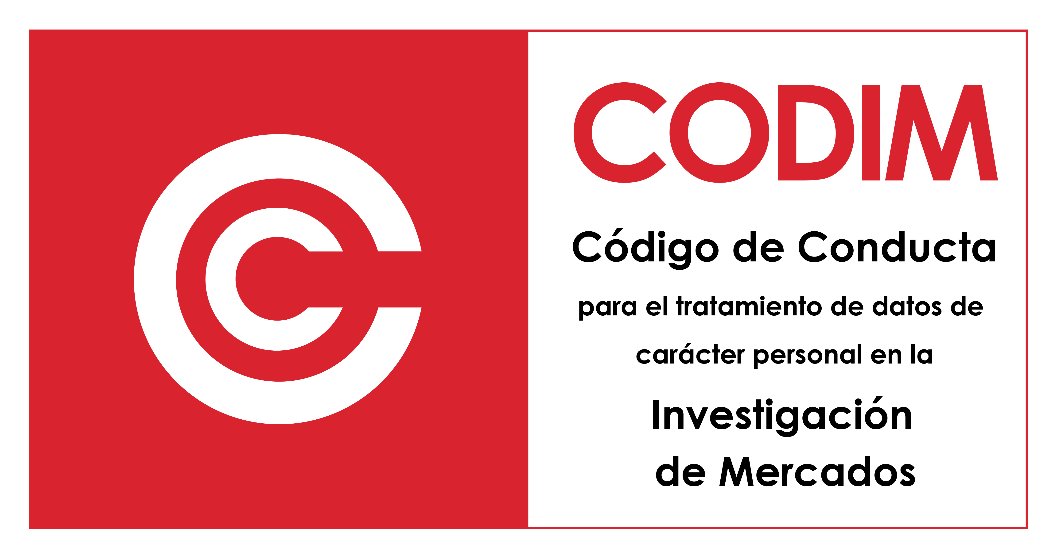 [Speaker Notes: A dia célja és tárgya: A dia példákat mutat be a magatartási kódex alkalmazására.
Pedagógiai stratégia és útmutatás: A dia felhasználható arra, hogy a példákat mutasson be a hallgatóság számára az adott szektorban releváns, jóváhagyott magatartási kódexekről. 
Időterv (fontosság): Jelenleg nincs sok magatartási kódex.
A képzésben résztvevők szükséges tapasztalata:  
Kinek releváns:  
Jogszabályi rendelkezések: 
Jogeset:  -
További olvasmányok:
Az Adatvédelmi Testület az elfogadott magatartási kódexekről nyilvántartást fog vezetni, de a magyar nyelvű diasor összeállításakor (2020. március) még nem tett közzé egyet sem. (https://edpb.europa.eu/our-work-tools/accountability-tools_en)

Magyar példa jelenleg sajnos nem áll rendelkezésre.

Az Egyesült Királyságban parlamenti egyeztetés alatt van a gyerekek által igénybevett online szolgáltatásokra vonatkozó magatartási kódex:  https://www.natlawreview.com/article/uk-ico-finalizes-rules-children-s-content 

Miért lenne hasznos magatartási kódex kidolgozása a kutatási ágazatban is? (https://www.research-live.com/article/opinion/towards-a-gdpr-code-of-conduct-for-the-research-sector/id/5045562)

International Association of Privacy Professionals: Az ágazati magatartási kódexekben rejlő lehetőségek (https://iapp.org/news/a/will-the-gdpr-incite-sectoral-codes-of-conduct/#)

Megjegyzések: 


CODIM – “Ennek a magatartási kódexnek az a célja, hogy piackutatási szolgáltatásokat nyújtó vállalkozások számára keretet biztosítson a személyes adatok kezelését magában foglaló tevékenységekre vonatkozó szabványok meghatározására. Meghatározza továbbá az adatvédelem iránti elkötelezettséget és a GDPR betartását. A CODIM-et az Aneimo és az Aedemo kezdeményezésére fejlesztették ki, és 2018 márciusában jóváhagyta a Spanyol Adatvédelmi Ügynökség (AGPD), ahogyan azt a GDPR IV. fejezetének 5. szakasza meghatározta. Mivel a piackutatás gyakran megköveteli a személyes adatok gyűjtését és felhasználását, a CODIM további garanciákat nyújt az adatvédelmi rendeletben és a CCI / ESOMAR nemzetközi kódexben megállapítottak mellett.”]
Kérdések?
Tartalomjegyzék
Bevezetés
Az adatvédelmi kommunikáció kihívásai
Az átláthatóság elve
Hozzájárulás
Hozzáférési jog
Automatizált adatkezelés és a kommunikáció
Az adatvédelmi hatóságokkal való kommunikáció
Adatvédelmi incidens bejelentése
Előzetes konzultáció az adatvédelmi hatósággal
Adatkezelési nyilvántartás
Magatartási kódex
Adatvédelmi tanúsítás
További források
Az adatvédelmi kommunikáció
Miért nehéz az adatvédelmi kommunikáció?
Az adatvédelmi kommunikáció alapelvei
Elegendő információ a hozzájárulás megadásához
A személyes adatok rendelkezésre bocsátása
Tájékoztatás a személyes adatok kezeléséről
Hogyan és mikor kell felvenni a kapcsolatot az adatvédelmi hatósággal?
Amikor valami balul sül el
A magas kockázatú adatkezelések előtt
Megfelelő nyilvántartások vezetése és ennek igazolása
A megfelelő adatvédelmi gyakorlat alátámasztása - kódexek
A megfelelő adatvédelmi gyakorlat alátámasztása - tanúsítás
[Speaker Notes: A dia célja és tárgya: A dia áttekintést nyújt a képzés tartalmáról. A képzés előtt el kell távolítani azokat a témaköröket, melyeket nem fog érinteni.
Pedagógiai stratégia és útmutatás: Készüljön fel a képzés tartalmára vonatkozó kérdésekre!
Időterv (fontosság): 
A képzésben résztvevők szükséges tapasztalata:  
Kinek releváns: mindenkinek
Jogszabályi rendelkezések: 
Jogeset:  -
További olvasmányok:
Megjegyzések:]
Adatvédelmi tanúsítás, bélyegzők, illetve jelölések
A GDPR új eleme.
A felügyeleti hatóságok ösztönzik az adatvédelmi tanúsítási mechanizmusok, valamint adatvédelmi bélyegzők, illetve jelölések létrehozását.
Átlátható tanúsítási eljárás:
legfeljebb hároméves időtartamra
visszavonható, ha a követelmények nem teljesülnek
Nem egy egységes “európai adatvédelmi tanúsítvány”
A felügyeleti hatóság, vagy független tanúsító szervezet adhatja ki.
Bizonyíthatja: 
A rendelet adatkezelők vagy adatfeldolgozók általi betartását. 
A megfelelő garanciák meglétét (pl.  a személyes adatok harmadik országokba történő továbbításához).
De!
nem menetesíti az adatkezelőt  rendeletnek való megfelelés alól
nem sértheti az illetékes felügyeleti hatóságok feladat- és hatáskörét
Az Adatvédelmi Testület valamennyi tanúsítási mechanizmust és adatvédelmi bélyegzőt, illetve jelölést egy nyilvánosan elérhető nyilvántartásban gyűjti majd össze
[Speaker Notes: A dia célja és tárgya: A dia áttekintést nyújt az adatvédelmi tanúsítás GDPR-ban betöltött szerepéről, valamint a kommunikációval való kapcsolatáról.
Pedagógiai stratégia és útmutatás: Az adatvédelmi tanúsítási mechanizmusok, adatvédelmi bélyegzők és jelölések létrehozására vonatkozó szabályozás a GDPR egyik új eleme, amely elősegíti az átláthatóság elvének való megfelelést, és a rendelet betartást, továbbá lehetővé teszi az érintettek számára, hogy gyorsan felmérjék bizonyos termékek és szolgáltatások adatvédelmi biztonsági szintjét.
Időterv (fontosság): alacsonytól a közepesig – további információk állnak rendelkezésre erről a témáról, bélyegzők alkalmazásának gyakorlata még nem forrott ki.
A képzésben résztvevők szükséges tapasztalata:  közepes
Kinek releváns: mindenkinek
Jogszabályi rendelkezések: (100) Preambulumbekezdés
Az átláthatóság és az e rendeletnek való megfelelés elősegítése érdekében ösztönözni kell olyan tanúsítási mechanizmusok, és adatvédelmi bélyegzők illetve jelölések létrehozását, amelyek lehetővé teszik az érintettek számára, hogy gyorsan értékelni tudják az adott termékek és szolgáltatások adatvédelmi szintjét.
Jogeset:  -
További olvasmányok:
Az adatvédelmi pecsét/bélyegző alkalmazásának előnyeit nagyrészt abban látják, hogy alátámasztja bizonyos elvek betartását, és ezt viszonylag alacsony költséggel és önkéntes módon biztosítja. A bélyegzők alkalmazása azt a problémát kívánja megoldani, hogy sem az adatfeldolgozók (gyakran webhelyek és más online szolgáltatások, például felhőszolgáltatók), sem a szolgáltatások felhasználói nem tudják önállóan meghatározni az adatkezelők adatvédelmi tevékenységét. Az adatvédelmi szabályzatokat senki sem olvassa el, mert jogi szaknyelven íródnak. Az adatvédelmi bélyegző gyorsan, erőfeszítés képes bizonyítani, hogy a tanúsított szervezet adatvédelmi gyakorlata megfelel az egyes szabványoknak. Az adatvédelmi bélyegzők előnyei a következők lehetnek: a magánélet védelme, az adatvédelem elszámoltathatósága és átláthatósága; adatvédelmi garanciák biztosítása (Connolly 2008); a szabályozási és végrehajtási terhek csökkentése a megfelelés veszélyeztetése nélkül; a bizalom fokozása (McKnight és Chervany 2001); hírnév, versenyképesség és piaci előny növelése; a kereskedelem fellendülése; az adatvédelmi tudatosság fokozása; segítség az adatvédelemmel kapcsolatos kötelezettségek teljesítésének bizonyításában; a magánélet védelmét szolgáló intézkedések végrehajtásának és fenntartásának ösztönzése; valamint gyors és hozzáférhető eszköz az adatvédelemi kötelezettségvállalások teljesítésének ellenőrzésére
(Európai Bizottság 2012). 

A politikai döntéshozók számára lehetővé teszi a digitális gazdaság fejlesztését anélkül, hogy különösebb intézkedéseket kellene hozniuk. - Rowena Rodrigues, David Barnard-Wills, Paul De Hert & Vagelis Papakonstantinou (2016): Az adatvédelmi tanúsítás jövője Európában: a GDPR 42. cikke szerinti lehetőségek feltárása, International Review of Law, Computers & Technology, DOI: 10.1080/13600869.2016.1189737

Megjegyzések:]
Példák az adatvédelmi tanúsításra, bélyegzőkre, illetve jelölésekre
[Speaker Notes: A dia célja és tárgya: A dia példákat mutat be a GDPR-nak megfelelő tanúsításokról, bélyegzőkről és jelölésekről.
Pedagógiai stratégia és útmutatás: Sajnos jelenleg még nem állnak rendelkezésre GDPR-kompatibilis bélyegzők, tanúsítványok vagy jelölések. Ez a dia felhasználható arra, hogy példákat mutasson be a hallgatóság számára a jóváhagyott tanúsítási rendszerekről, amelyek relevánsak az adott ágazatban vagy ágazatokban (amint azok rendelkezésre állnak). Általánosabb képzés esetén pedig a tanúsítási mechanizmusok mutathatja be (amint azok rendelkezésre állnak).
Időterv (fontosság): alacsony
A képzésben résztvevők szükséges tapasztalata:  közepes
Kinek releváns:  adatkezelők, adatvédelmi tisztviselők
Jogszabályi rendelkezések: 
Jogeset:  -
További olvasmányok:
Megjegyzések:]
Kérdések?
Adatvédelmi hatóságok iránymutatásai
Guia para el cumplimento del deber de informar, AEPD (ES) https://www.aepd.es/media/guias/guia-modelo-clausula-informativa.pdf
https://www.autoriteprotectiondonnees.be//information-renforcee#overlay-context (BG DPA)
[Speaker Notes: A dia célja és tárgya: A dia adatvédelmi hatóságok általános útmutatásait mutatja be az adatvédelmi kommunikáció témakörében.
Pedagógiai stratégia és útmutatás: rámutat az ilyen útmutatások létezésére.
Időterv(fontosság): rövid/alacsony
A képzésben résztvevők szükséges tapasztalata:  
Kinek releváns:  mindenkinek
Jogszabályi rendelkezések: 
Jogeset:  -
További olvasmányok:
Megjegyzések:]
Értékelés és visszajelzés
értékelési formanyomtatvány 
jelenléti ív
75
[Speaker Notes: A dia célja és tárgya:
Pedagógiai stratégia és útmutatás:
Időterv(fontosság):
A képzésben résztvevők szükséges tapasztalata:
Kinek releváns:
Jogszabályi rendelkezések:
Jogeset:
További olvasmányok:
Megjegyzések:]
Credits
These training materials are based on standard training materials developed in the context of the project “Supporting Training Activities on the Data Protection Reform” – STAR (http://www.project-star.eu/).


This project has received funding from the European Union under the REC Action Grant programme.
Grant Agreement No 769138 (2017-2019).

The default version of training materials are available free-of-charge on the STAR project website
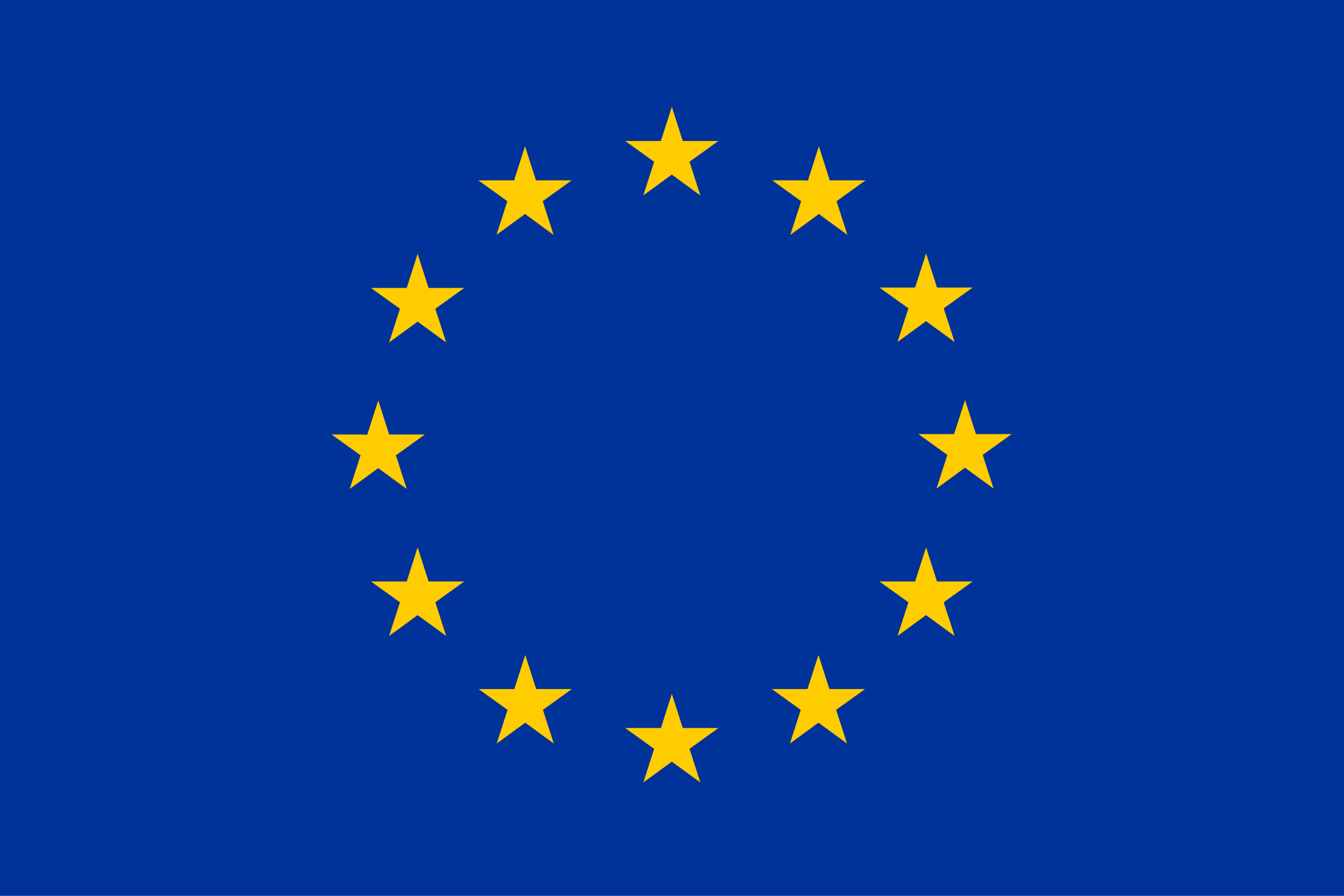 76